de-15. Microsoft Access のビジュアルなツール
（データベース演習）
URL: https://www.kkaneko.jp/de/de/index.html
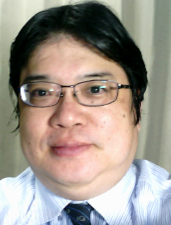 金子邦彦
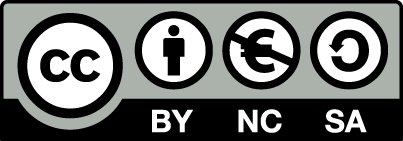 1
Access でのテーブルデータの確認
SQL で確認
SELECT * FROM T;




テーブルビューで、「テーブル名」をダブルクリック
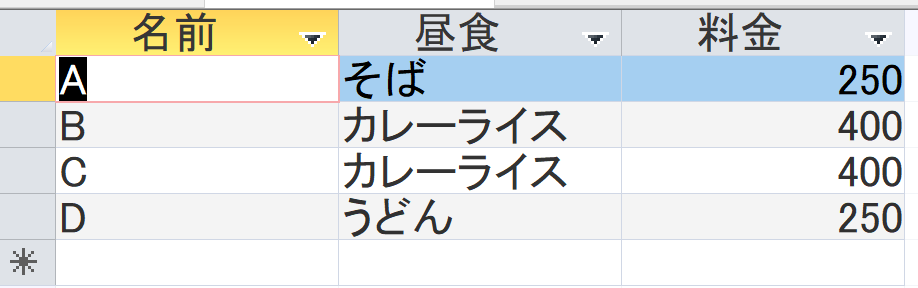 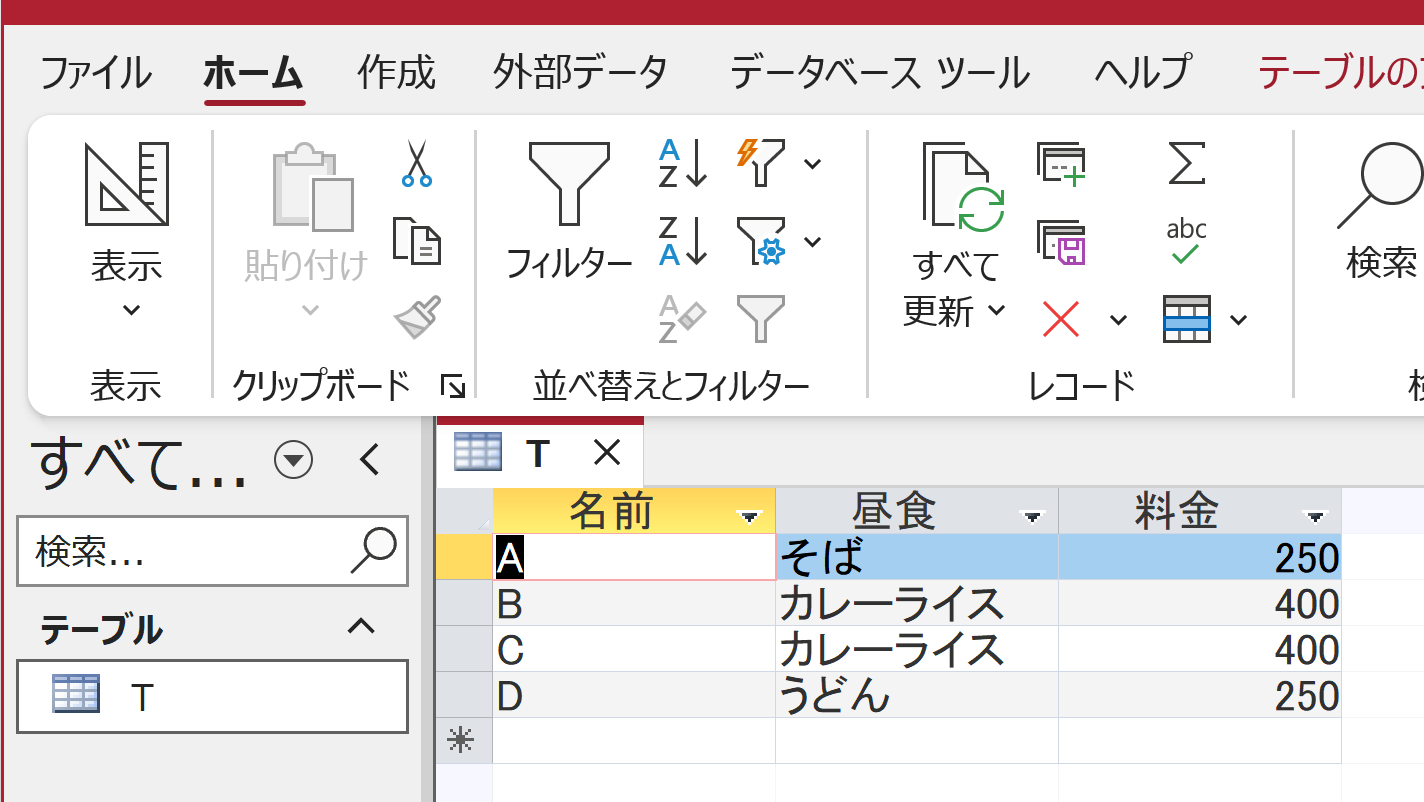 2
15-1. Access のビジュアルなツール
3
マイクロソフト Access のビジュアルな機能
〇テーブル定義（テーブルツールを利用）


〇問い合わせ（クエリ）（クエリのデザインビュー）


〇フォーム　　　　　　　　　レポート
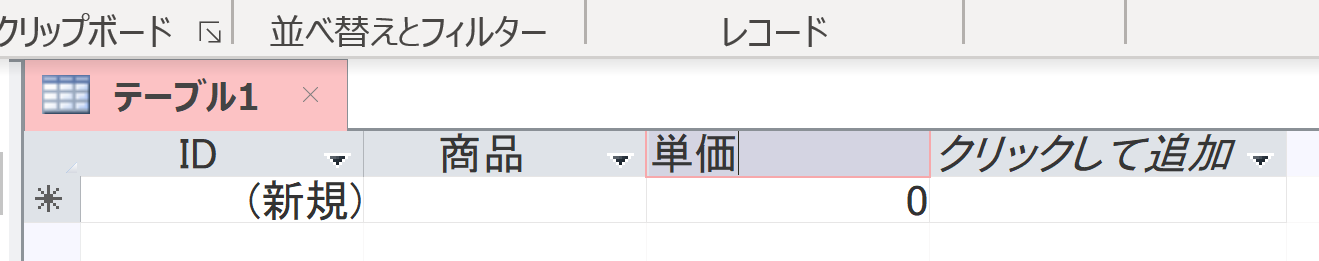 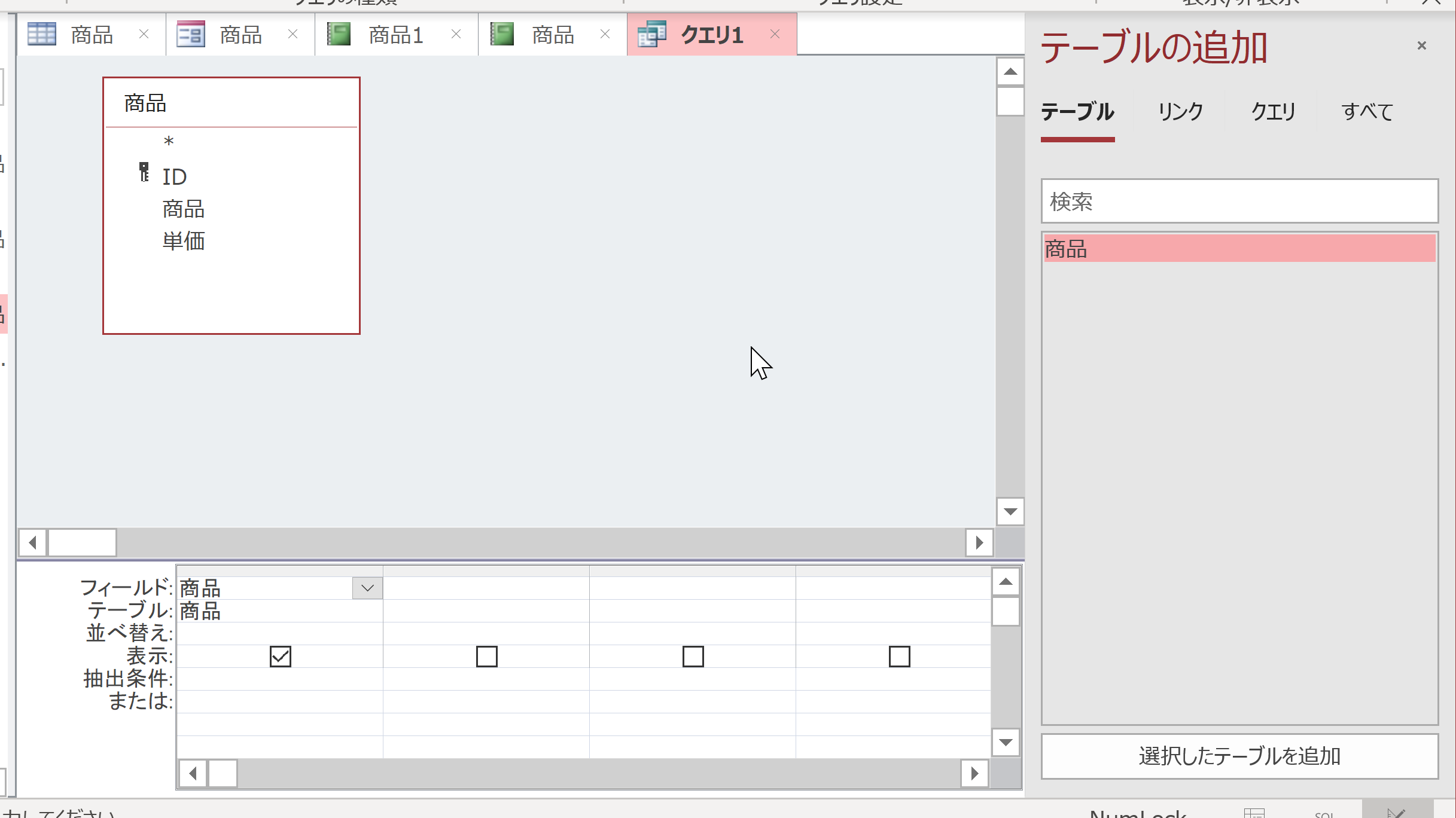 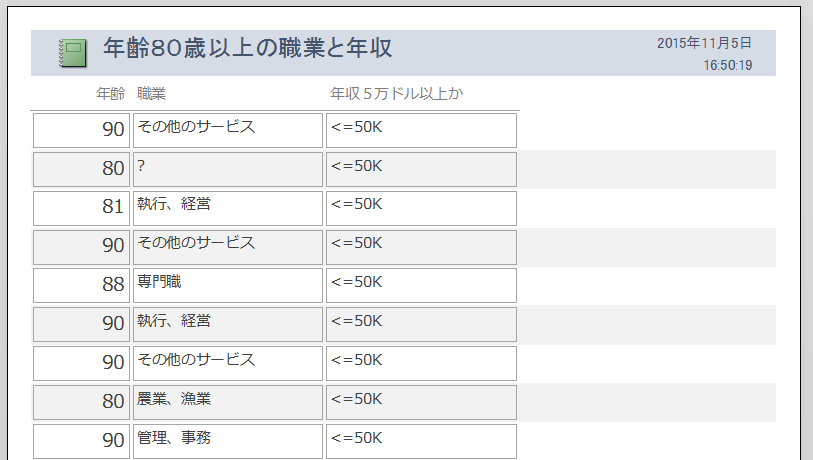 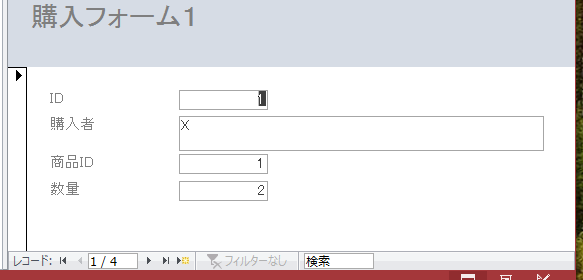 4
15-2. テーブル定義（Access のテーブルツールを利用）
5
Access で空のデスクトップデータベースを作成
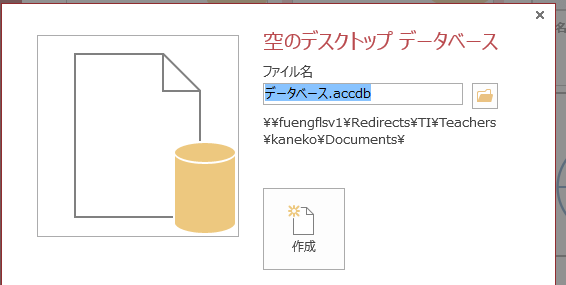 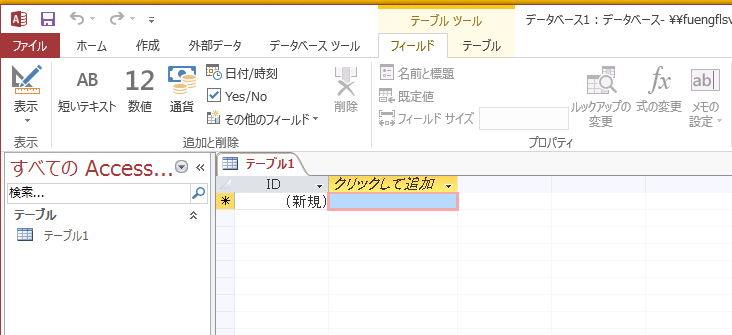 ② 「作成」をクリック
③ Accessのテーブルツール画面が開く
① 「空のデスクトップ
データベース」
をクリック
※ ファイル名は変える必要
　はない。変えたいときは、
「●●.accdb」のように設定
6
テーブル定義
テーブルツールのデザインビューを利用
テーブル名：　商品
そのまま
使う
← 主キー
設定する
7
1.「名前」の属性名とデータ型の設定
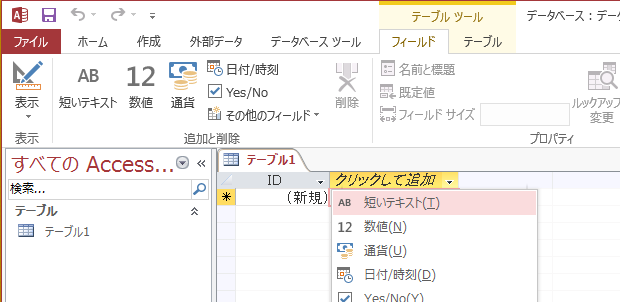 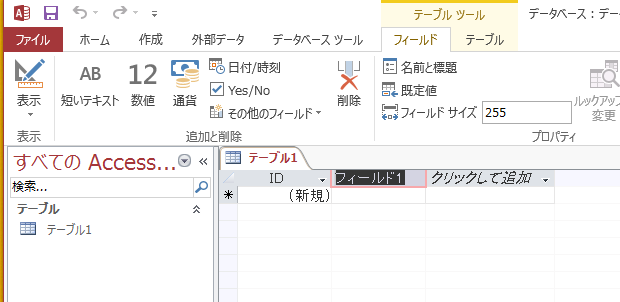 ① 「クリックして追加」をクリックし、「短いテキスト」を選ぶ
② 「フィールド１」のところをダブルクリックして、　　　　　のように表示させてから
フィールド１
※もし「テーブル１」が表示されていないときは、オブジェクト画面で、「テーブル１」をダブルクリック
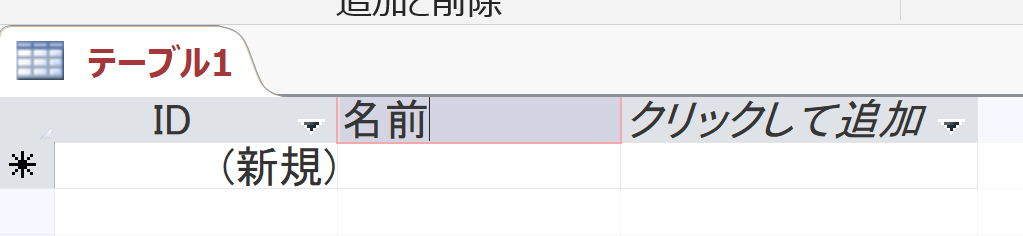 ③属性名を「名前」に書き換える
8
2. 「単価」の属性名とデータ型の設定
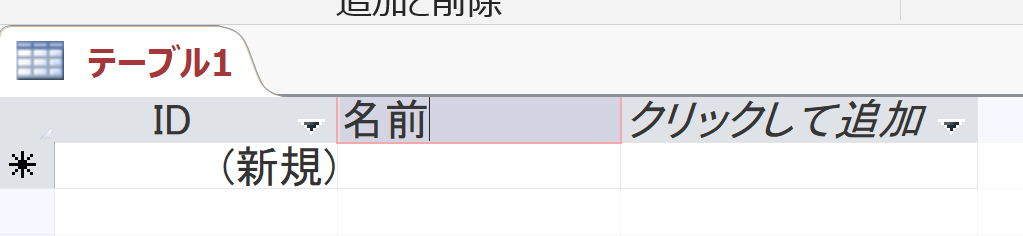 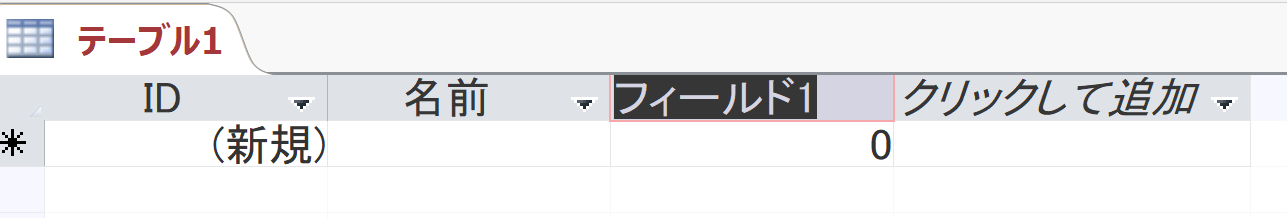 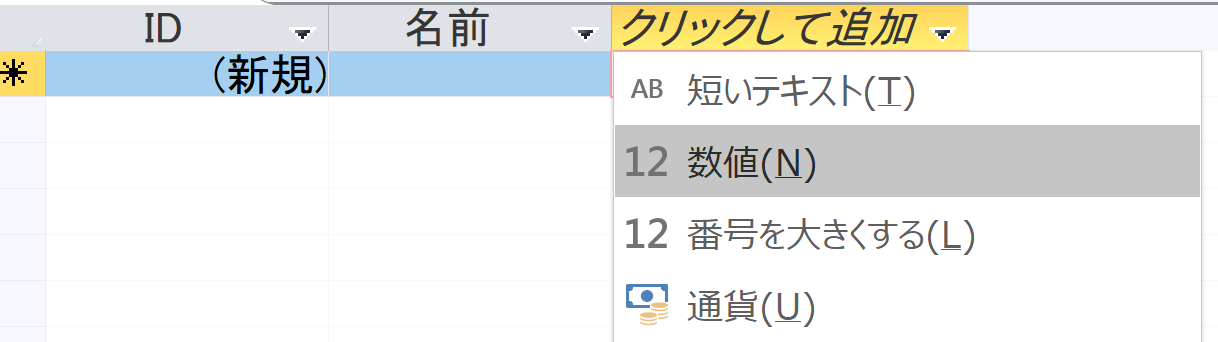 ② 「フィールド１」のところをダブルクリックして、　　　　　のように表示させてから
フィールド１
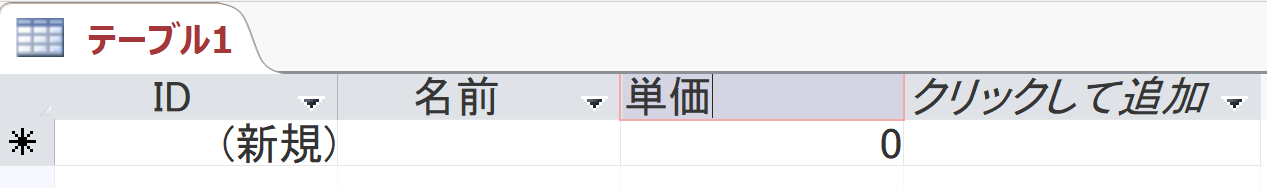 ① 「クリックして追加」を右リックし、「数値」を選ぶ
属性名を「単価」に書き換える
9
3. テーブルを閉じると同時に，テーブル名を設定
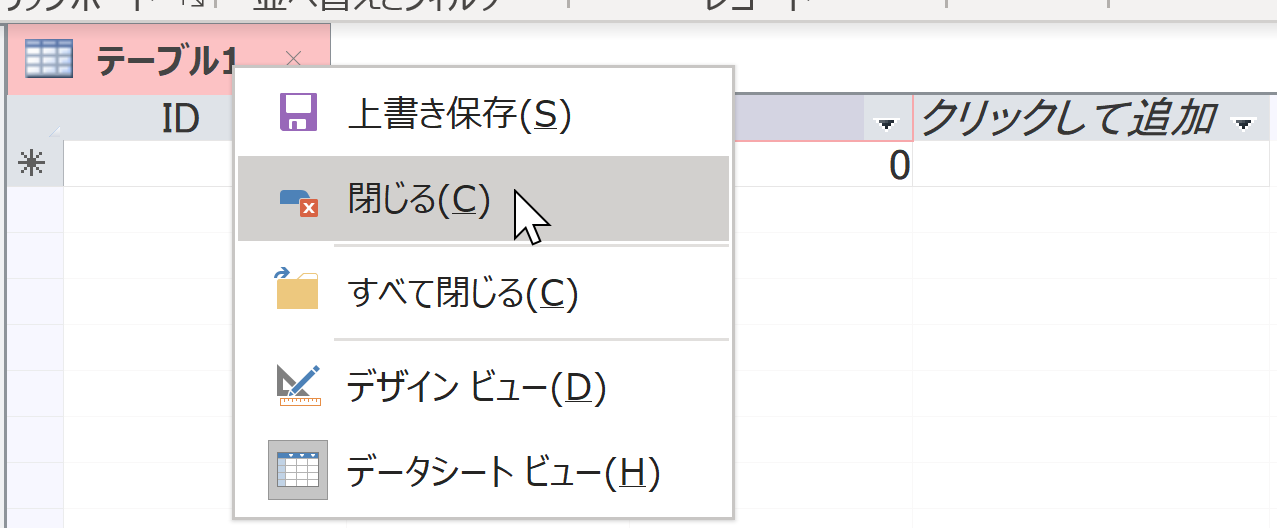 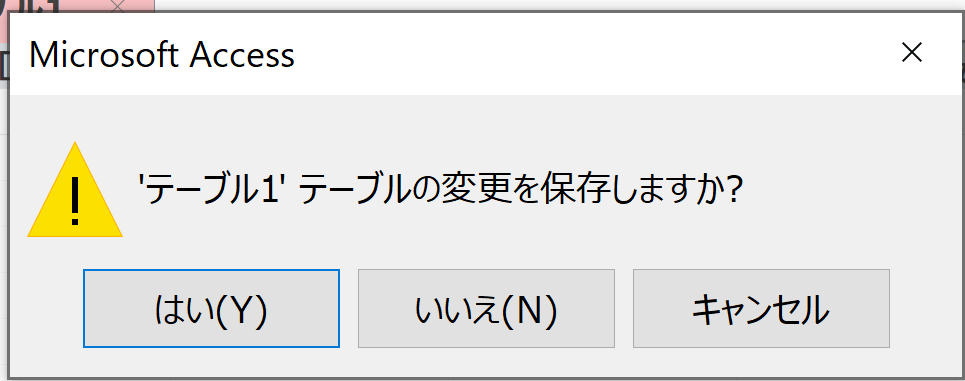 ②「・・・変更を保存しますか？」には「はい」を選ぶ
①「テーブル１」を右クリックし「閉じる」を選ぶ
これで保存される
10
3. テーブルを閉じると同時に，テーブル名を設定
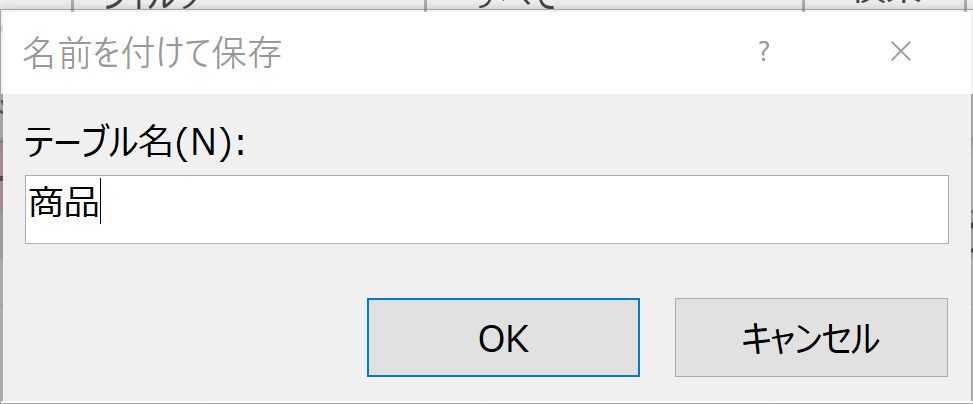 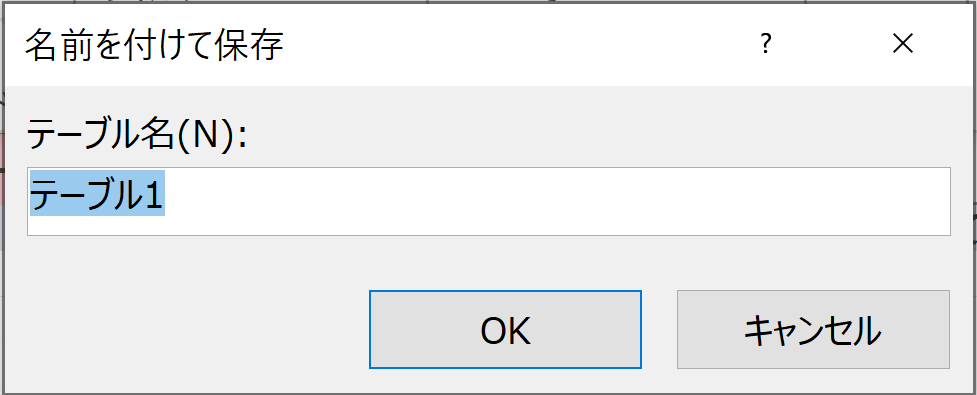 ④テーブル名を「商品」にする
③最初のテーブル保存では、テーブル名を設定する画面が開く
11
テーブル定義まとめ
テーブル名：　商品
そのまま
使う
← 主キー
設定する
Access では，テーブルツールのデザインビューを利用できる
SQL も利用できる
create table 商品 (
  ID autoincrement primary key, 
  名前 char,
  単価 integer );
12
15-3. Access のフォーム
13
Access のフォーム
テーブルのデータの確認，レコード（行）の追加などを行うための画面
種類は 4種類
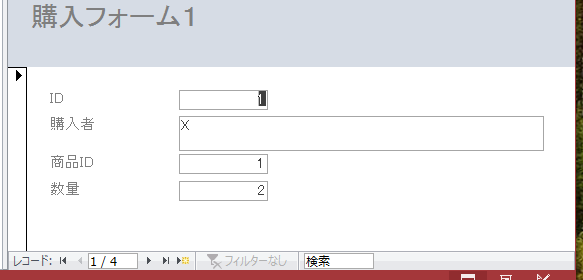 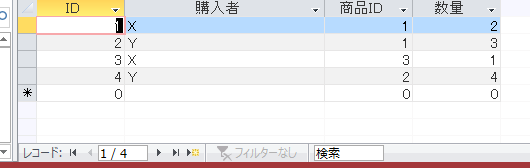 データシート形式のフォーム
単票形式のフォーム
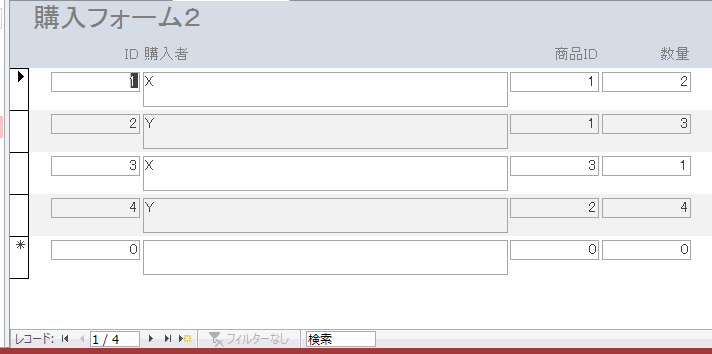 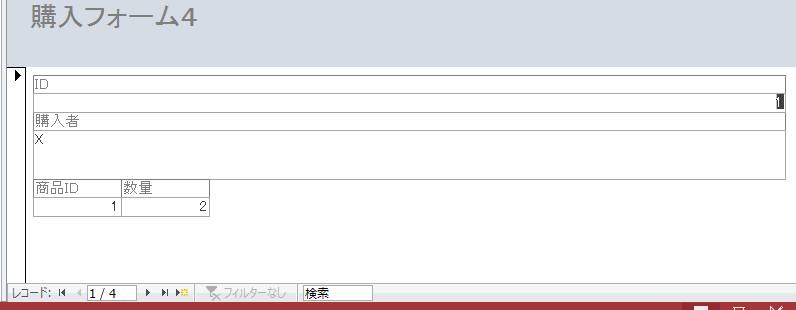 帳票形式のフォーム
表形式のフォーム
※　入力させたくない属性を非表示にしたフォームを作成することも
14
単票形式、帳票形式はレコード単位（行単位）
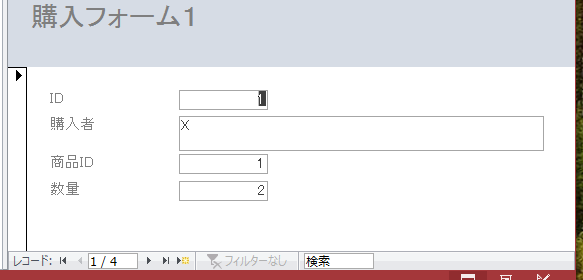 単票形式
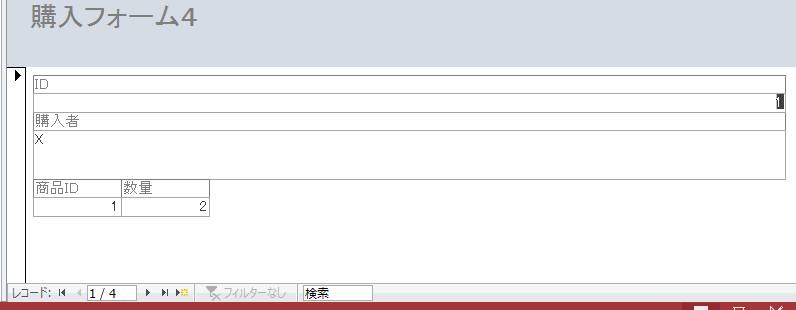 元データ
帳票形式のフォーム
15
データシート形式、表形式はテーブル単位
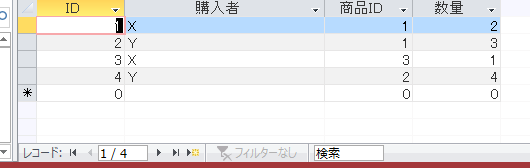 データシート形式
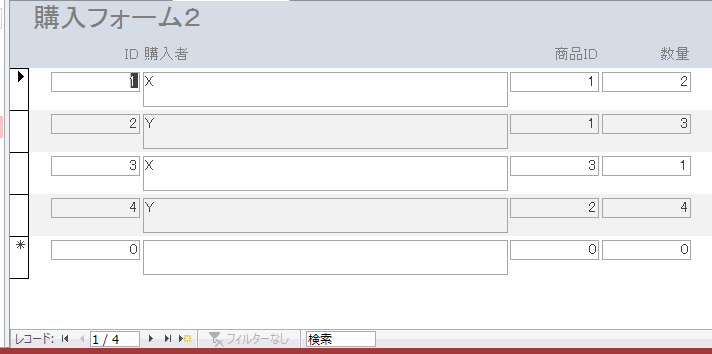 元データ
表形式
16
15-4. Access の単票形式のフォーム
17
Accessでのフォーム作成
Accessでは、フォーム作成をビジュアルに行う
　　⇒　フォームウイザード
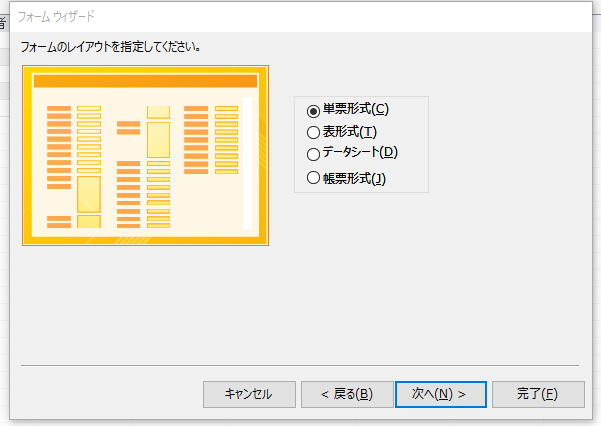 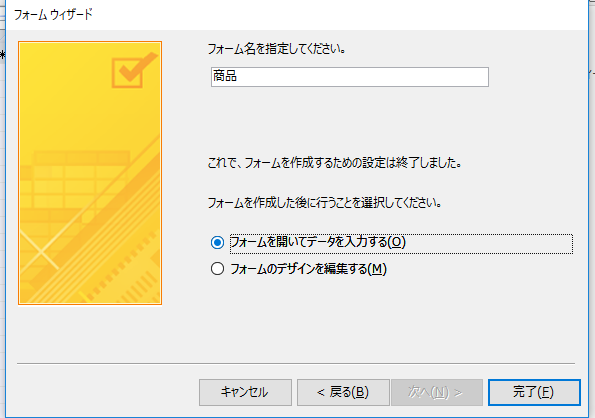 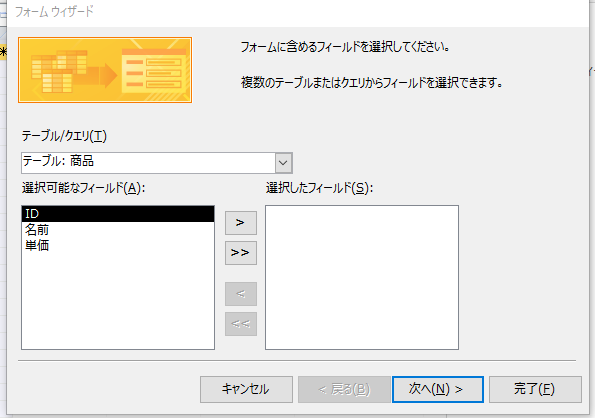 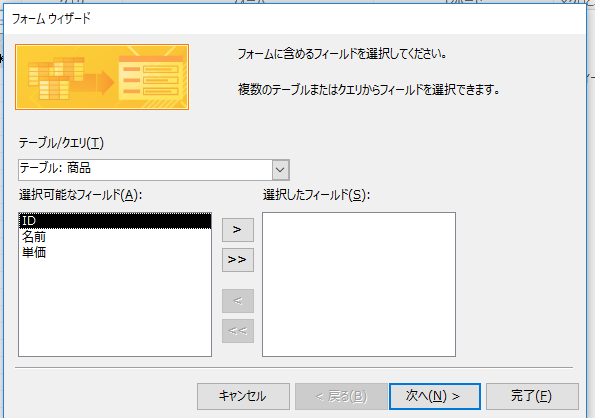 フォームウイザードの画面
18
フォームウイザードの開き方
Access で、フォームウイザードを開くときは、「作成」→「フォームウイザード」と操作する
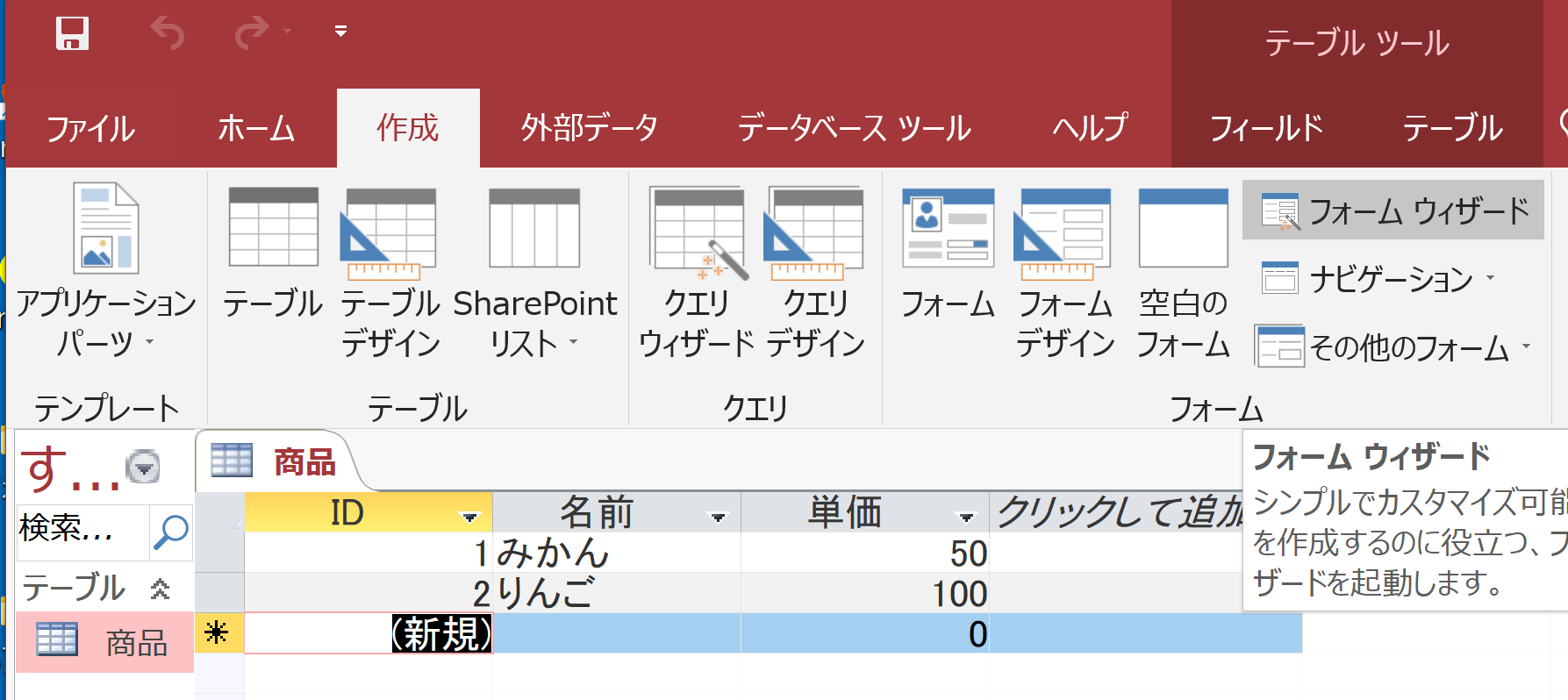 19
いまから作成する単票形式フォーム
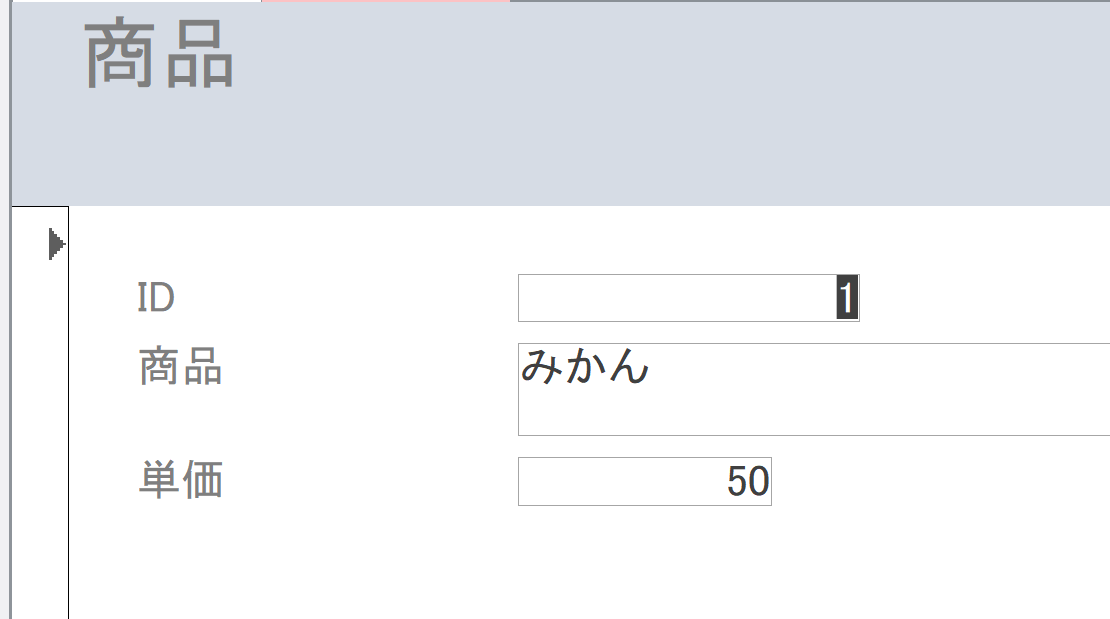 20
フォームウイザードでの設定項目
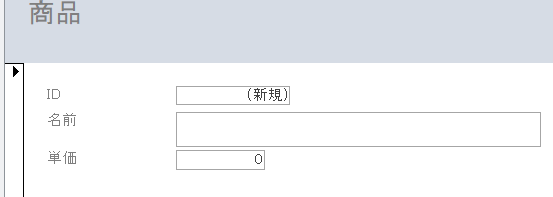 フォーム作成の結果
設定項目
21
1.「作成」→「フォームウイザード」と操作
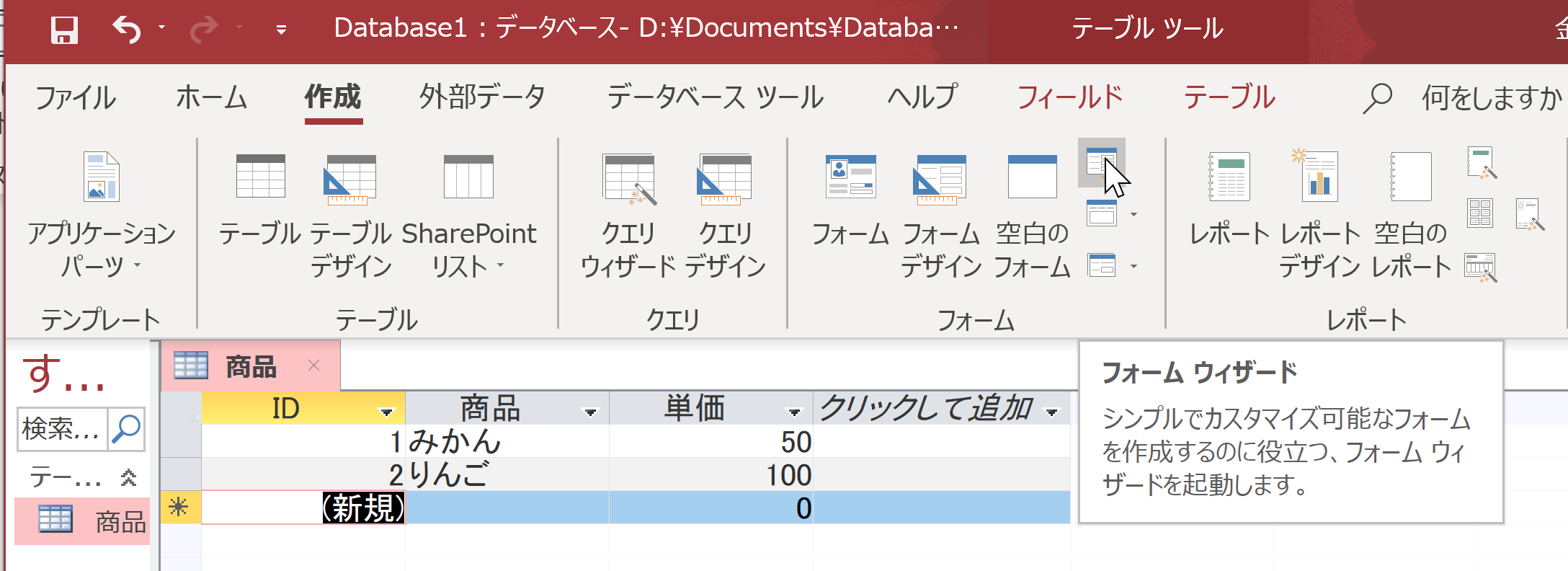 22
2. フォームウイザードでの設定
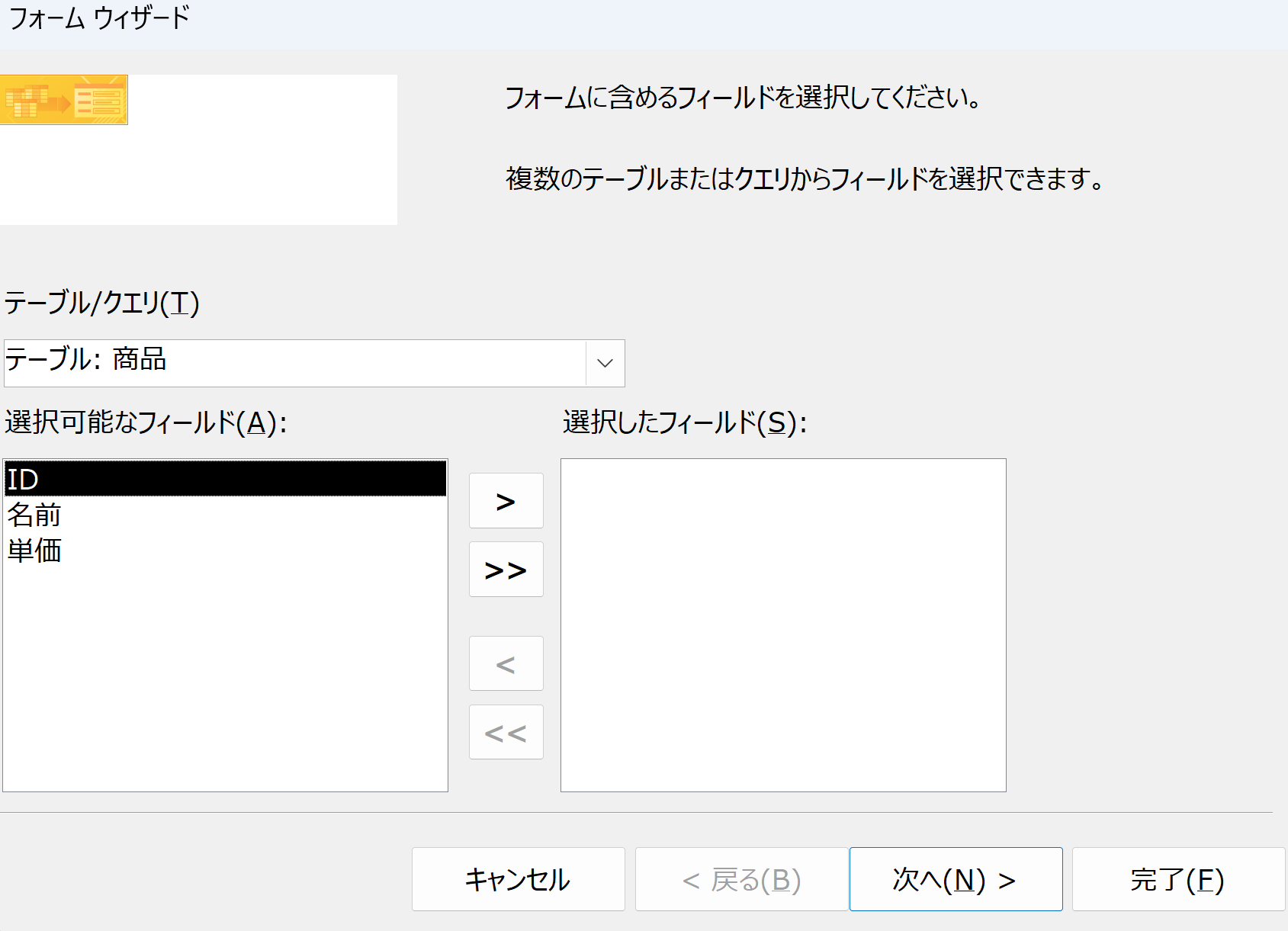 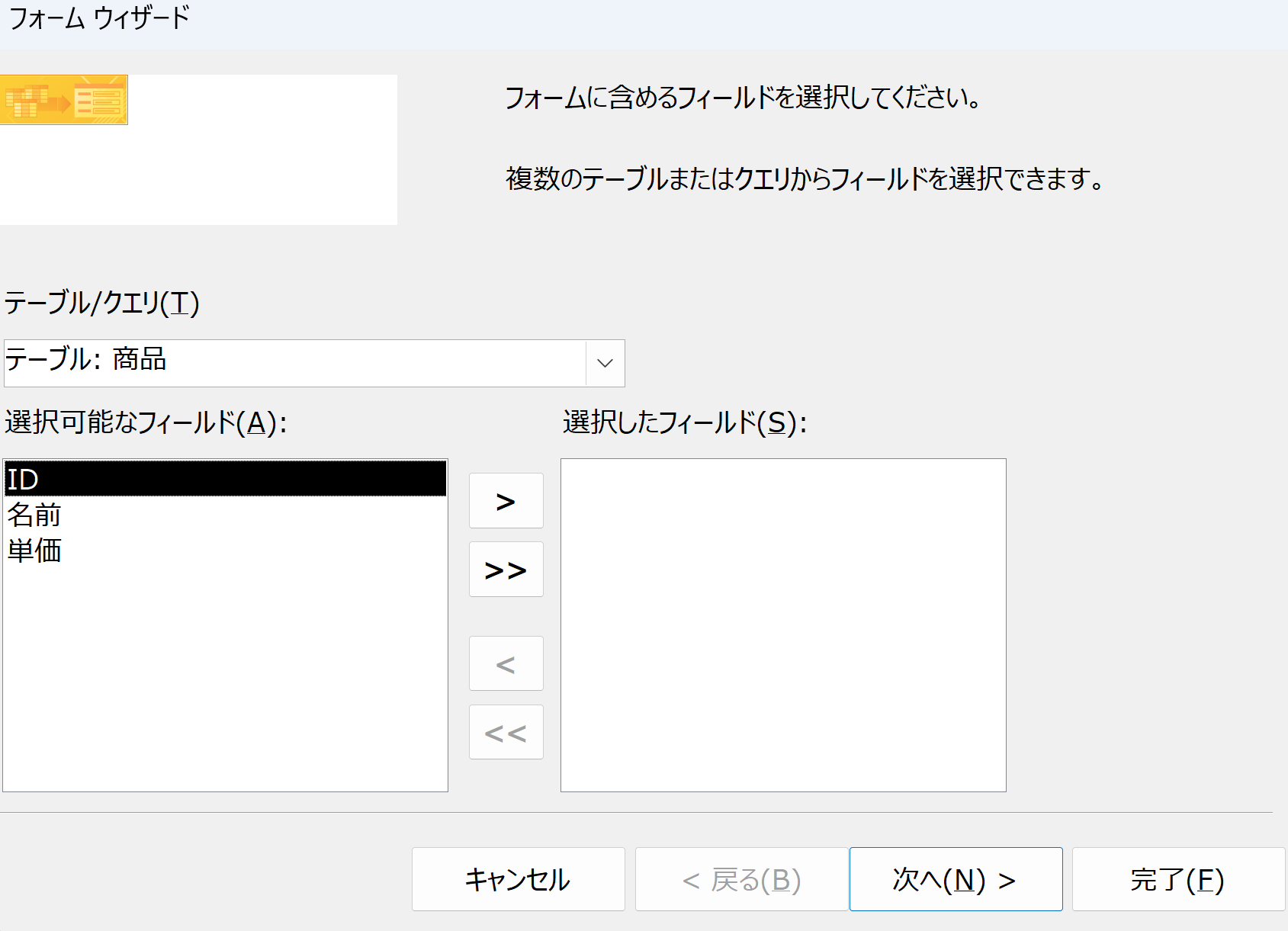 ②　　ボタンをクリックし、
全属性を一括追加．
「次へ」をクリック
①フォームを作成したい
テーブルを１つ選ぶ
※　ここでは「商品」
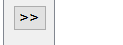 ボタンで個別に追加もできる
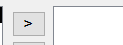 23
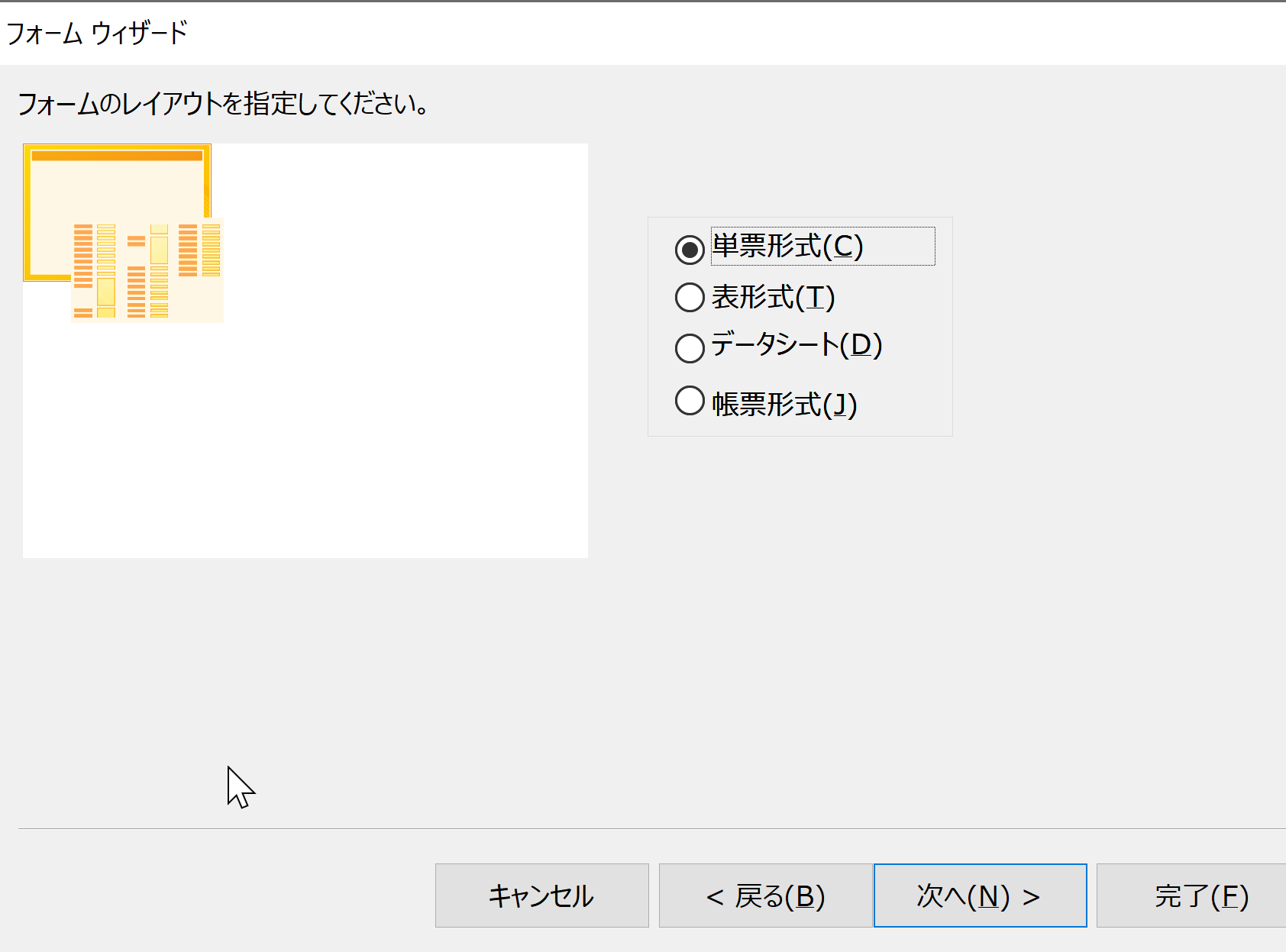 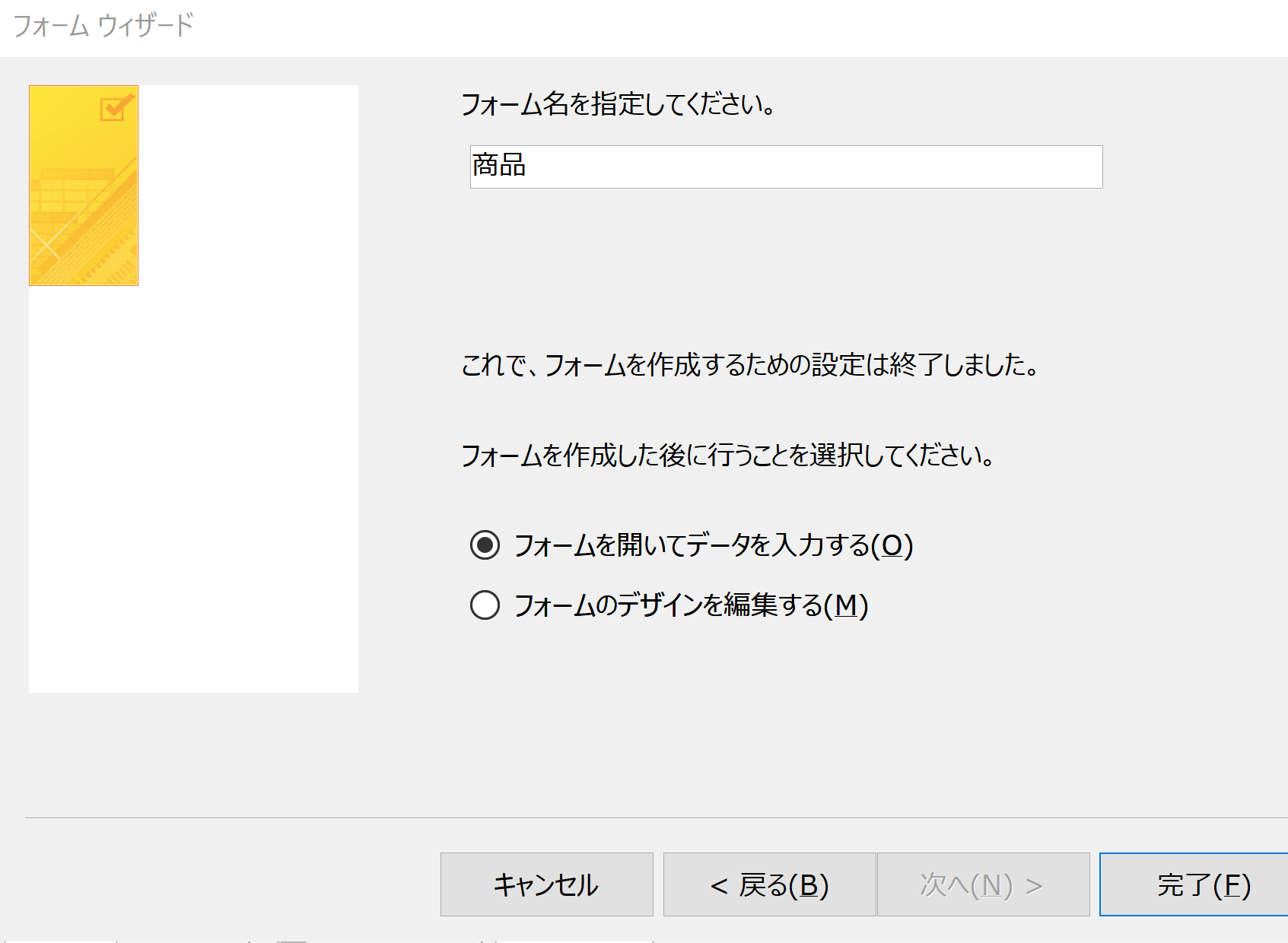 ④　フォーム名は変えなくてもよい．「完了」をクリック
③「単票形式」を選び、
「次へ」をクリック
24
3. 単票形式のフォームが作成されるので確認
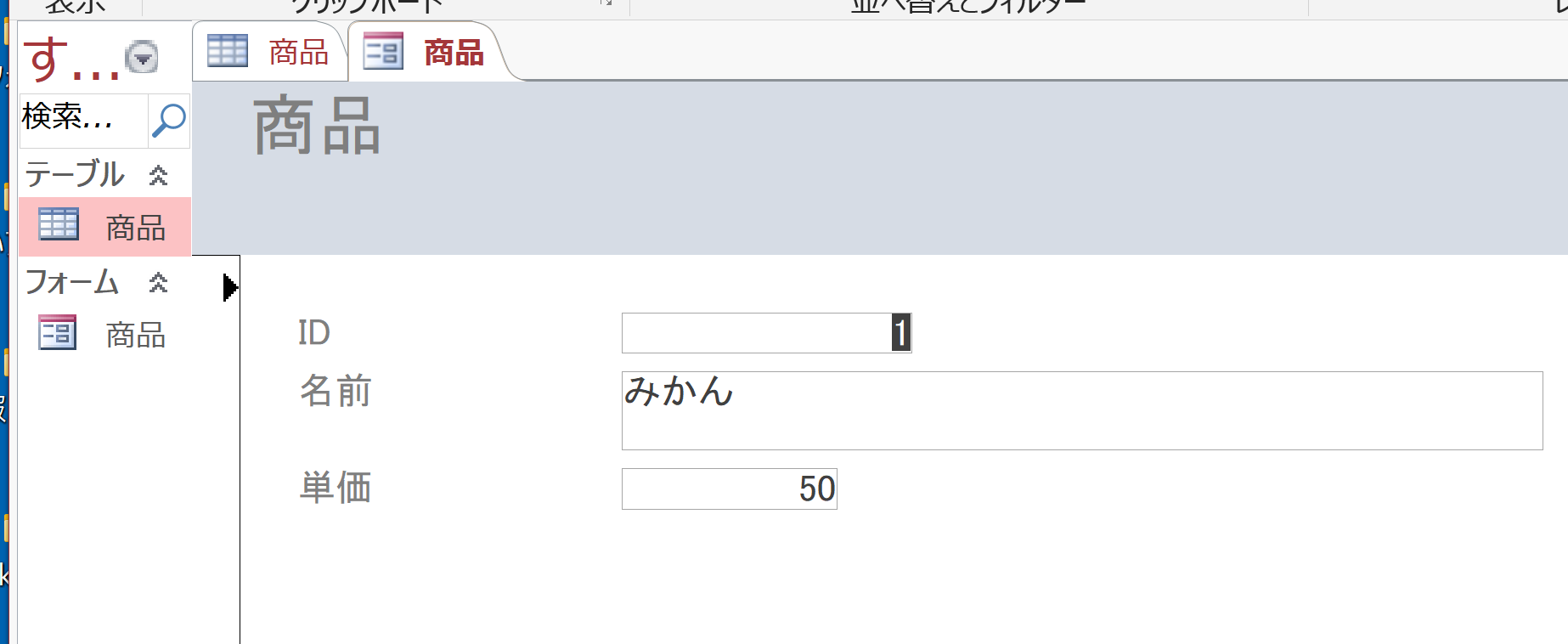 25
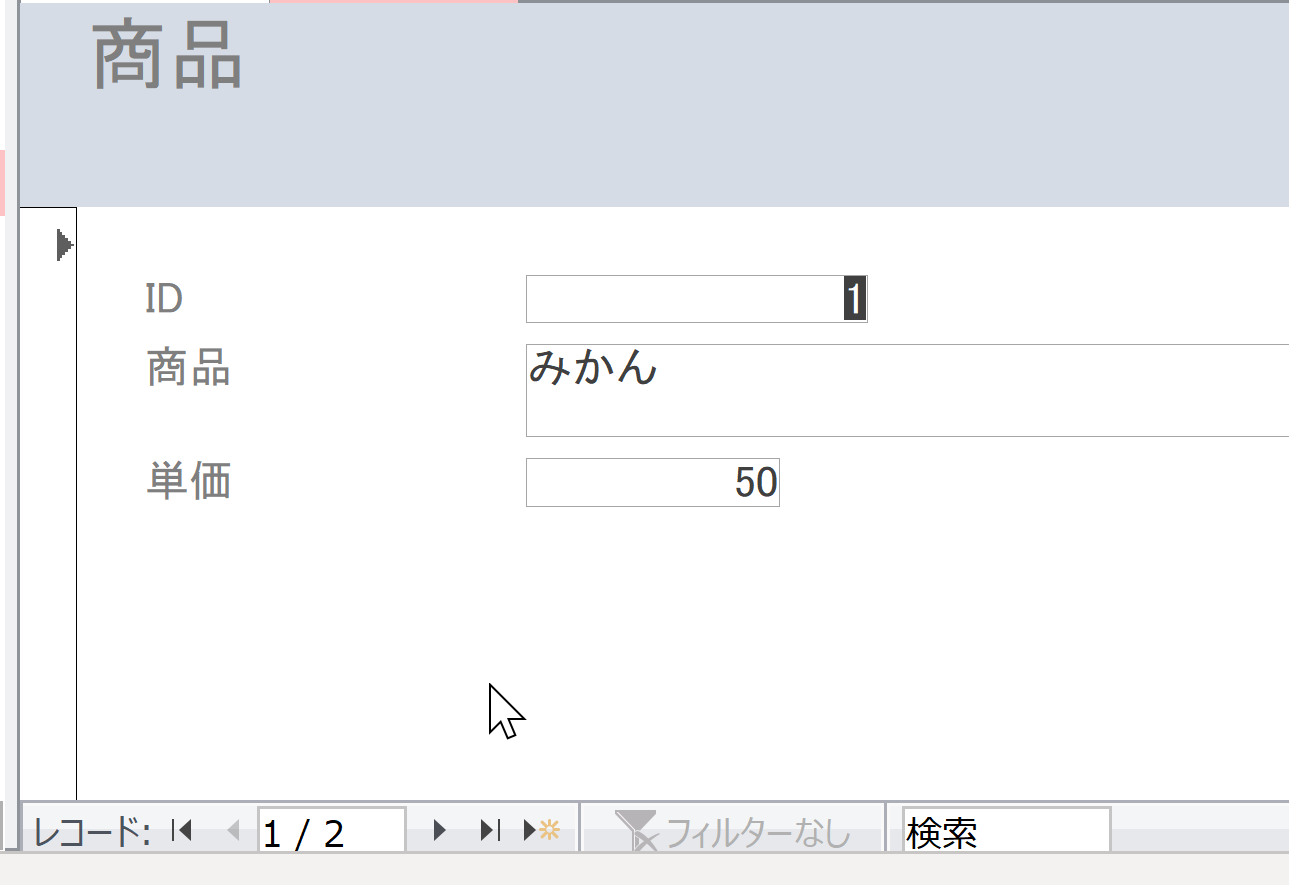 レコード
の総数
レコード
の追加
次の
レコード
前の
レコード
26
15-5. Access のレポート
27
Access のレポート作成では
Access のレポート作成では、
既存のテーブルを１つ、あるいは、既存の問い合わせ（クエリ）を１つ自由に選ぶ．
　・タイトルを付けたり、
　・列の幅を変えたり、
　・不要な列を非表示にしたり、
　・文字の大きさや色を調整したり
などもできる
実例を
次ページに
28
レポート機能を使うときの印刷プレビュー例
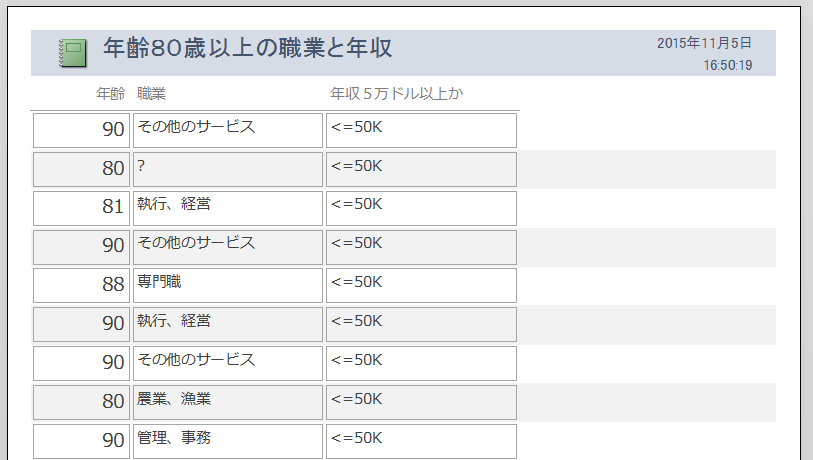 29
レポート機能を使わないときの印刷プレビュー例
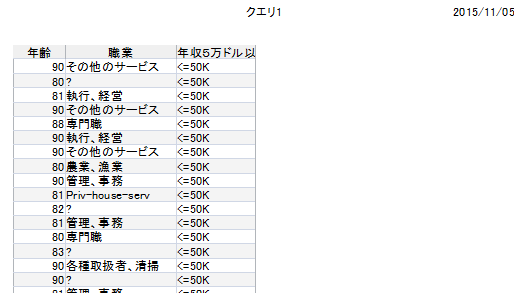 30
Access のレポートウイザード
ビジュアルに設定作業を行うだけで、レポート作成手順が出来上がるというツール
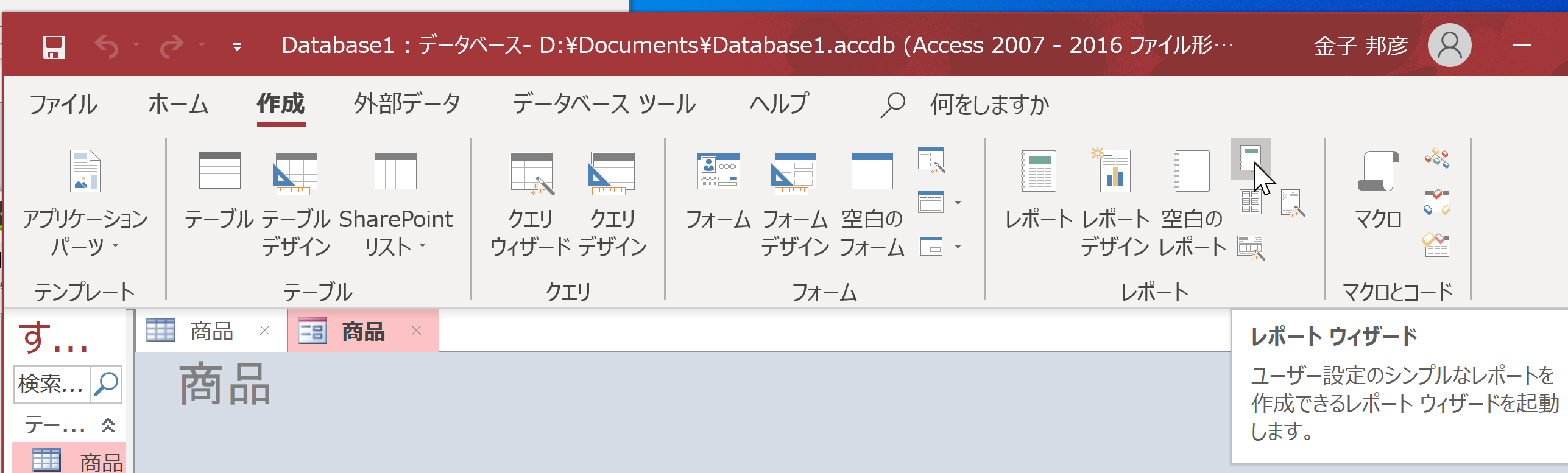 レポートウイザードを開く操作
31
1. 「作成」→「レポートウイザード」と操作
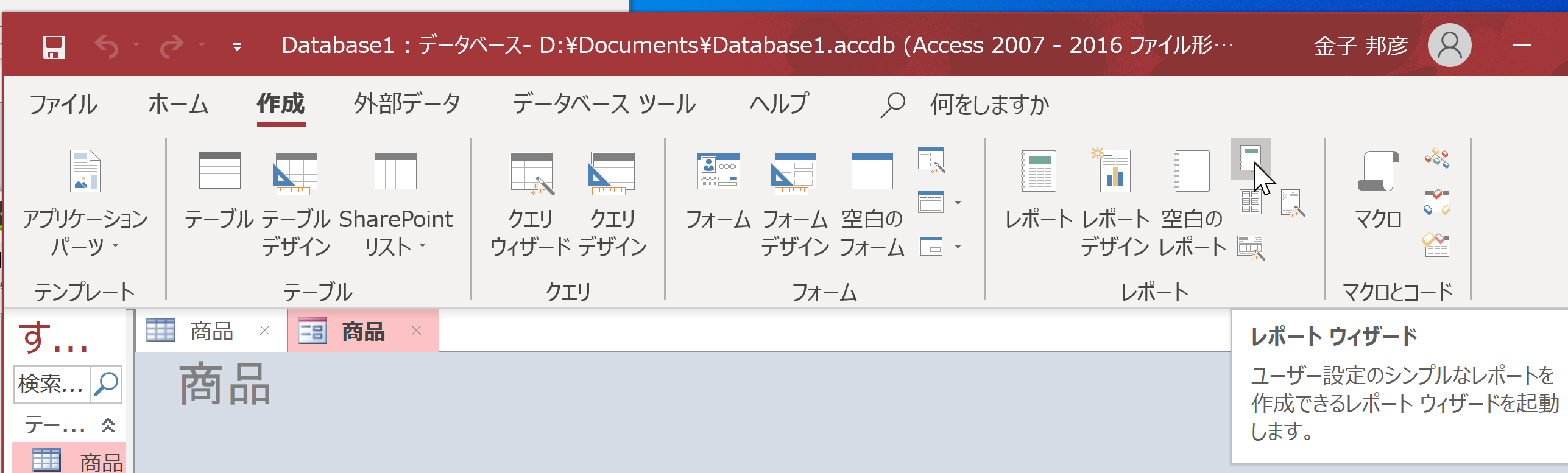 レポートウイザードを開く操作
32
2. レポートウイザードを用いた設定
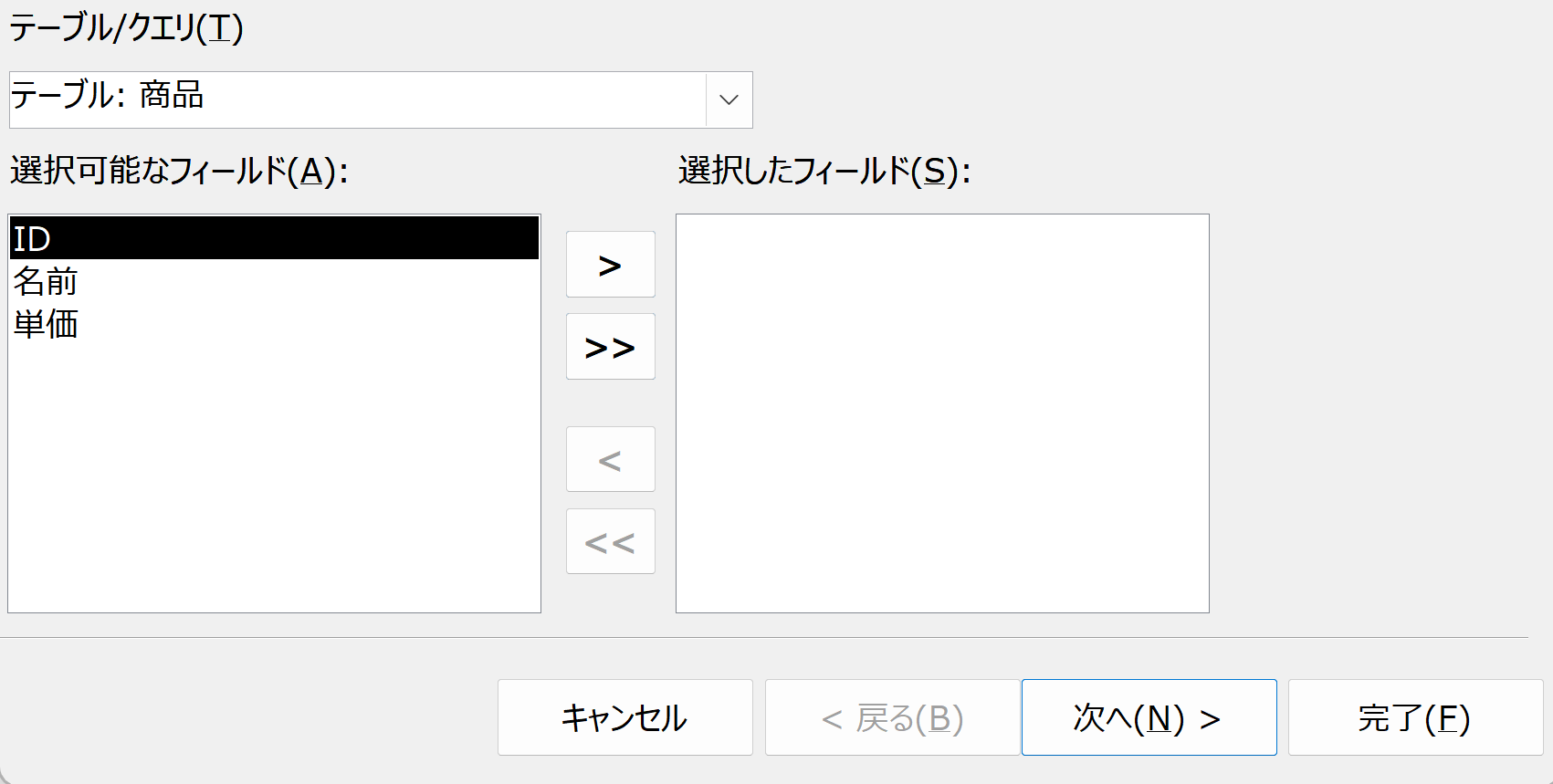 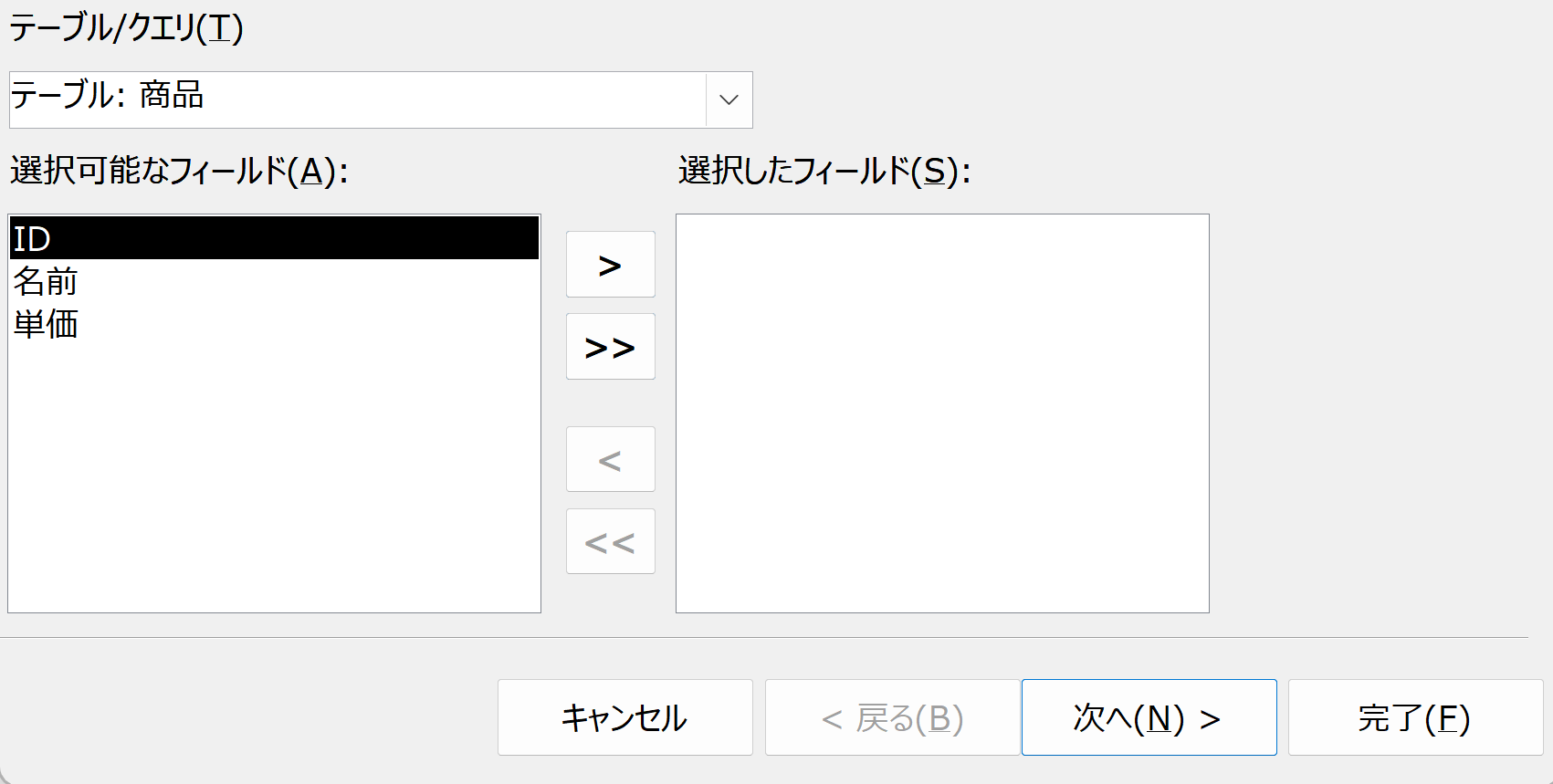 ①レポートを作成したいテーブルかクエリ（クエリ）を１つ選ぶ
※　ここでは「商品」
②　　ボタンをクリックし、
全属性を一括追加．
「次へ」をクリック
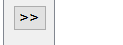 ボタンで個別に追加もできる
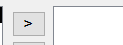 33
3. レポートが作成されるので確認
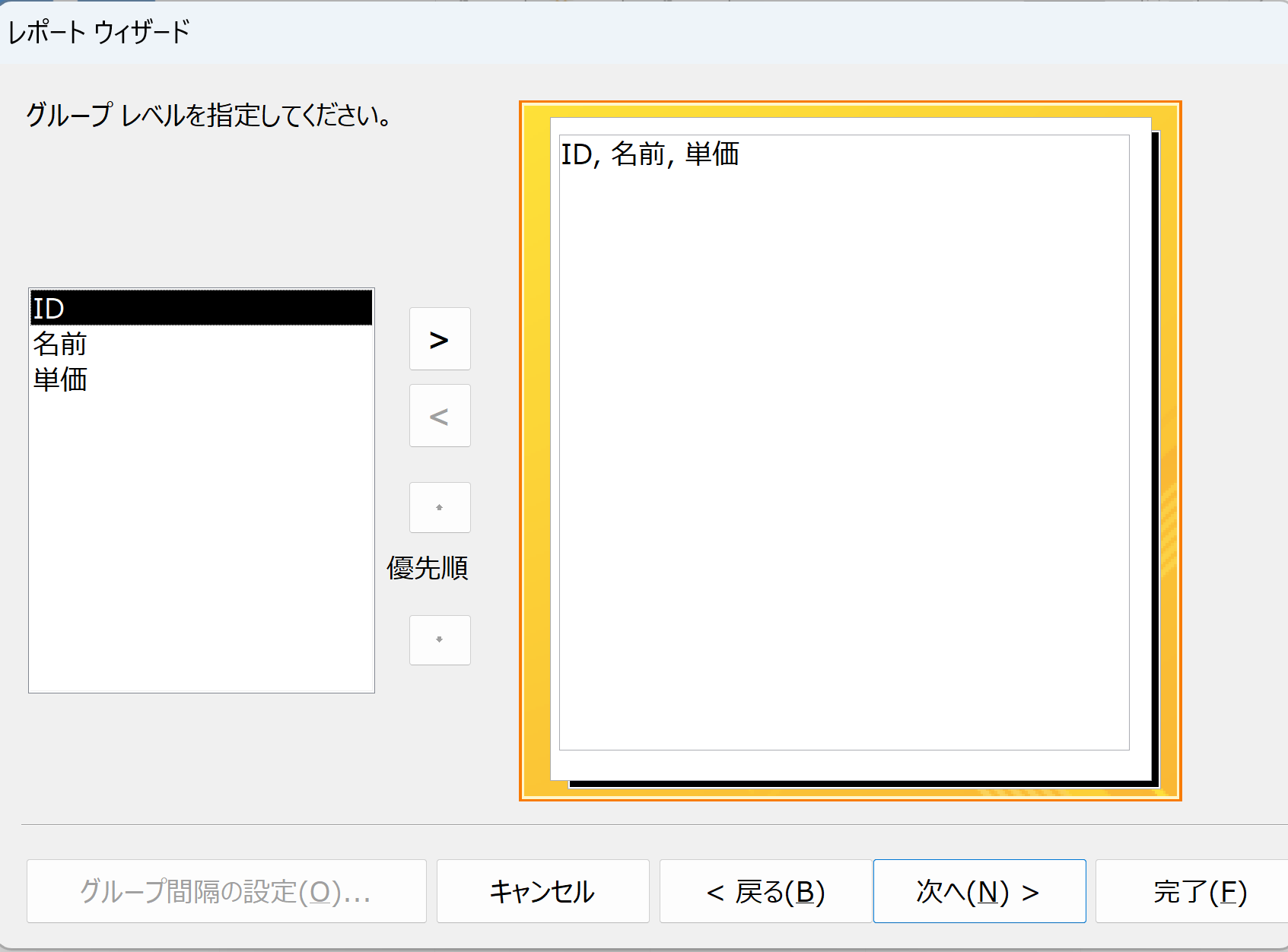 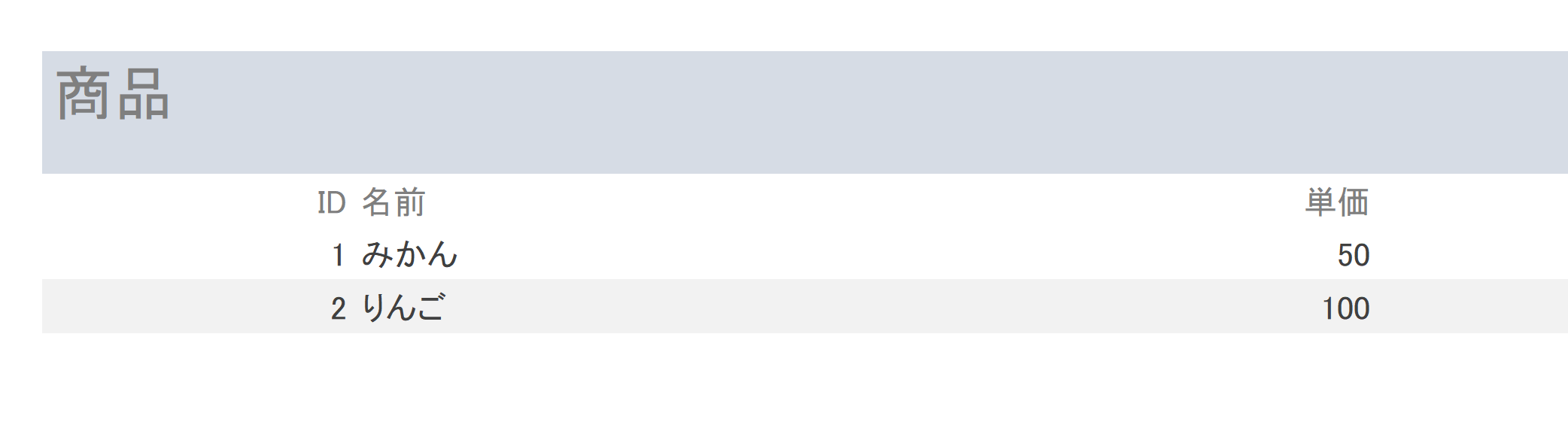 ④　レポートが自動
作成される
③「完了」をクリック
※「次へ」で細かな設定もできる
34
レポートのレイアウトビュー
レポートは、
「レイアウトビュー」を使って細かな調整ができる
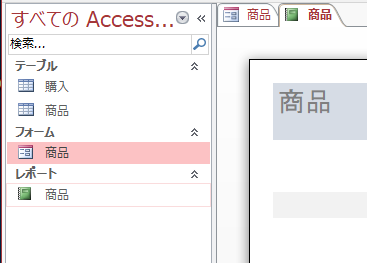 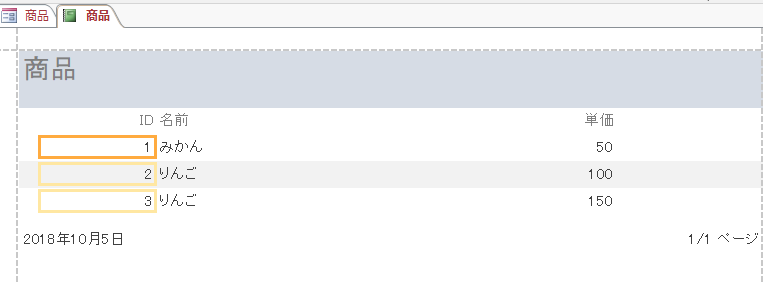 レポートのレイアウトビューが開く
右クリックメニューで
レイアウトビューを選ぶ
35
Access のレポートのレポートビューとレイアウトビューの切り替え
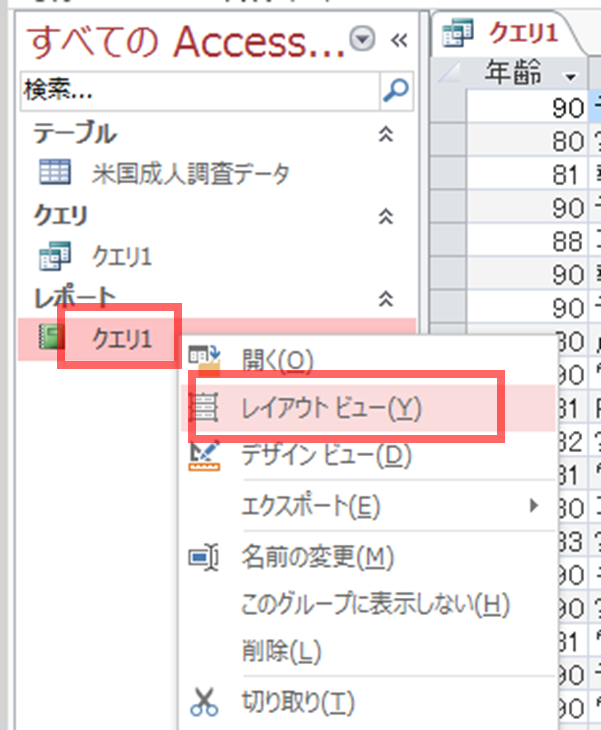 右クリックメニューで
レイアウトビュー
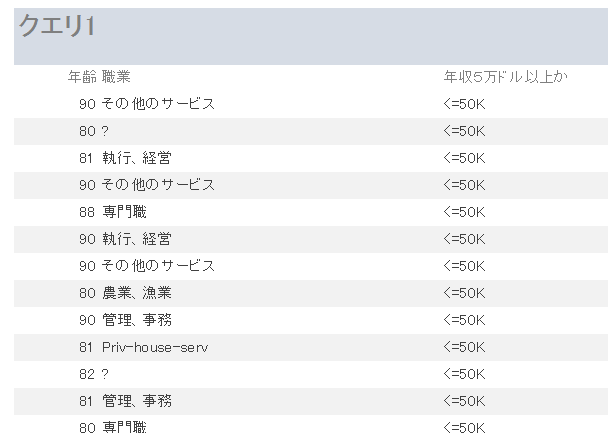 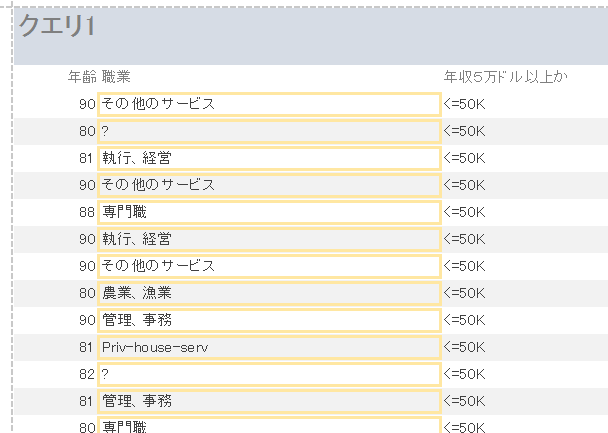 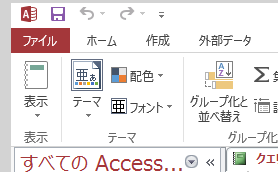 レイアウトビュー
レイアウトの編集
レポートビュー
レポートの表示
表示
36
15-6. Access のクエリデザイン
37
クエリデザインの画面を開く
「作成」→「クエリデザイン」と操作
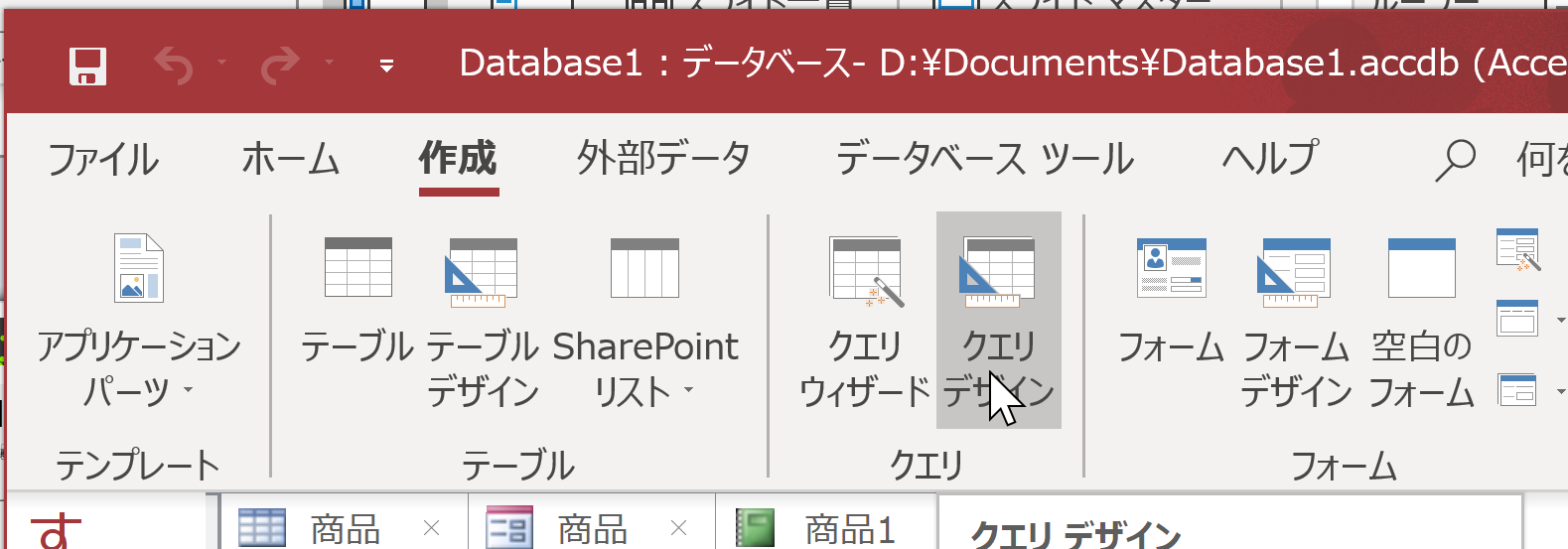 38
2. テーブルの追加
　クエリをデザインしたいテーブルを選択し，追加する
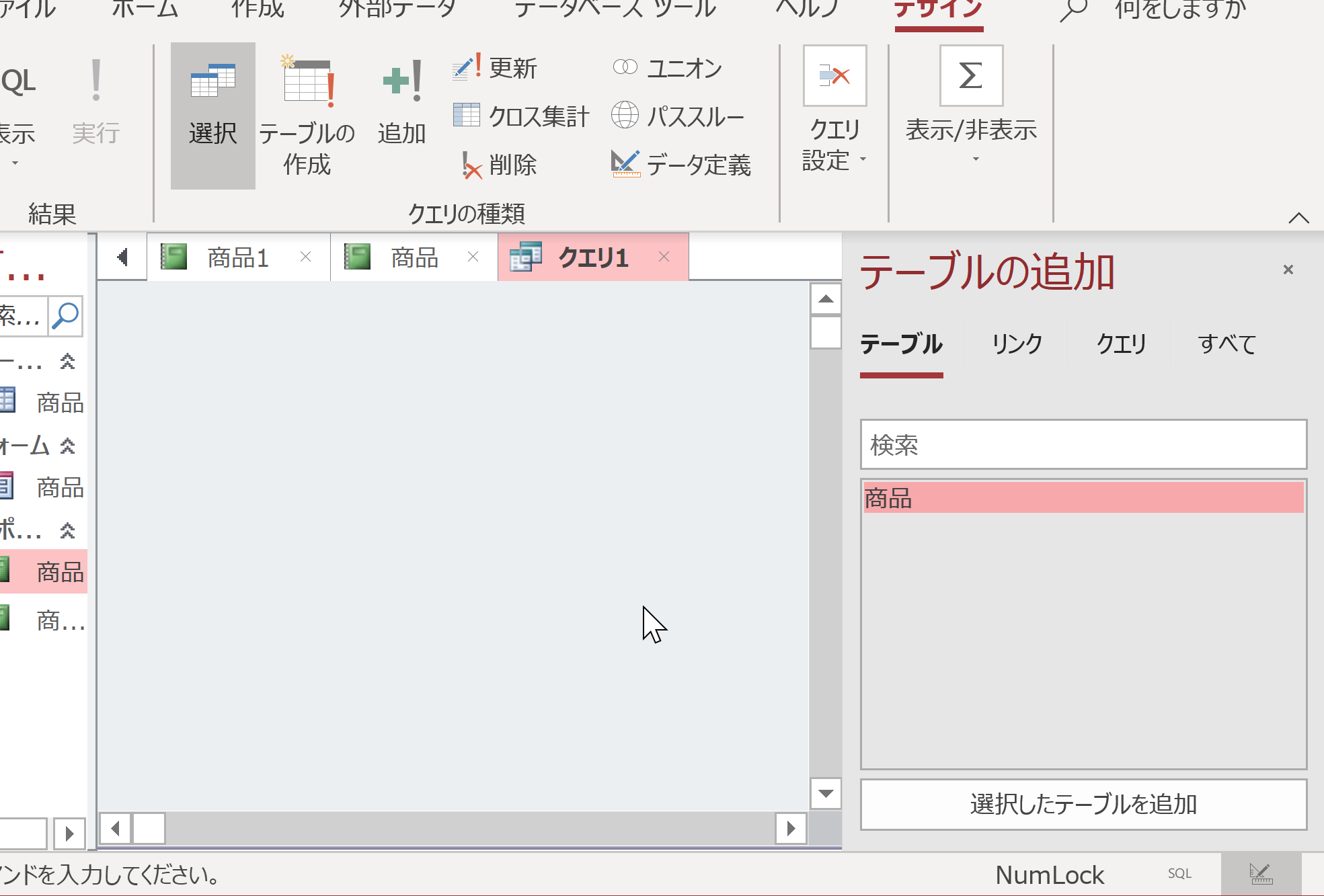 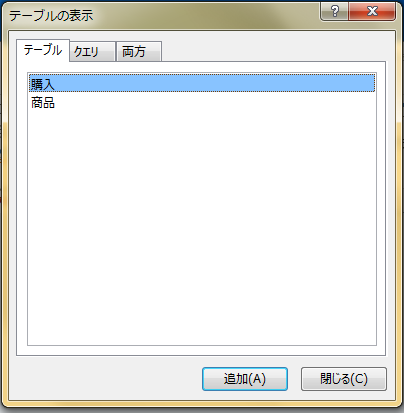 Access のバージョンによっては
このような画面の場合もある
39
3. クエリのデザインビューが表示されるので確認
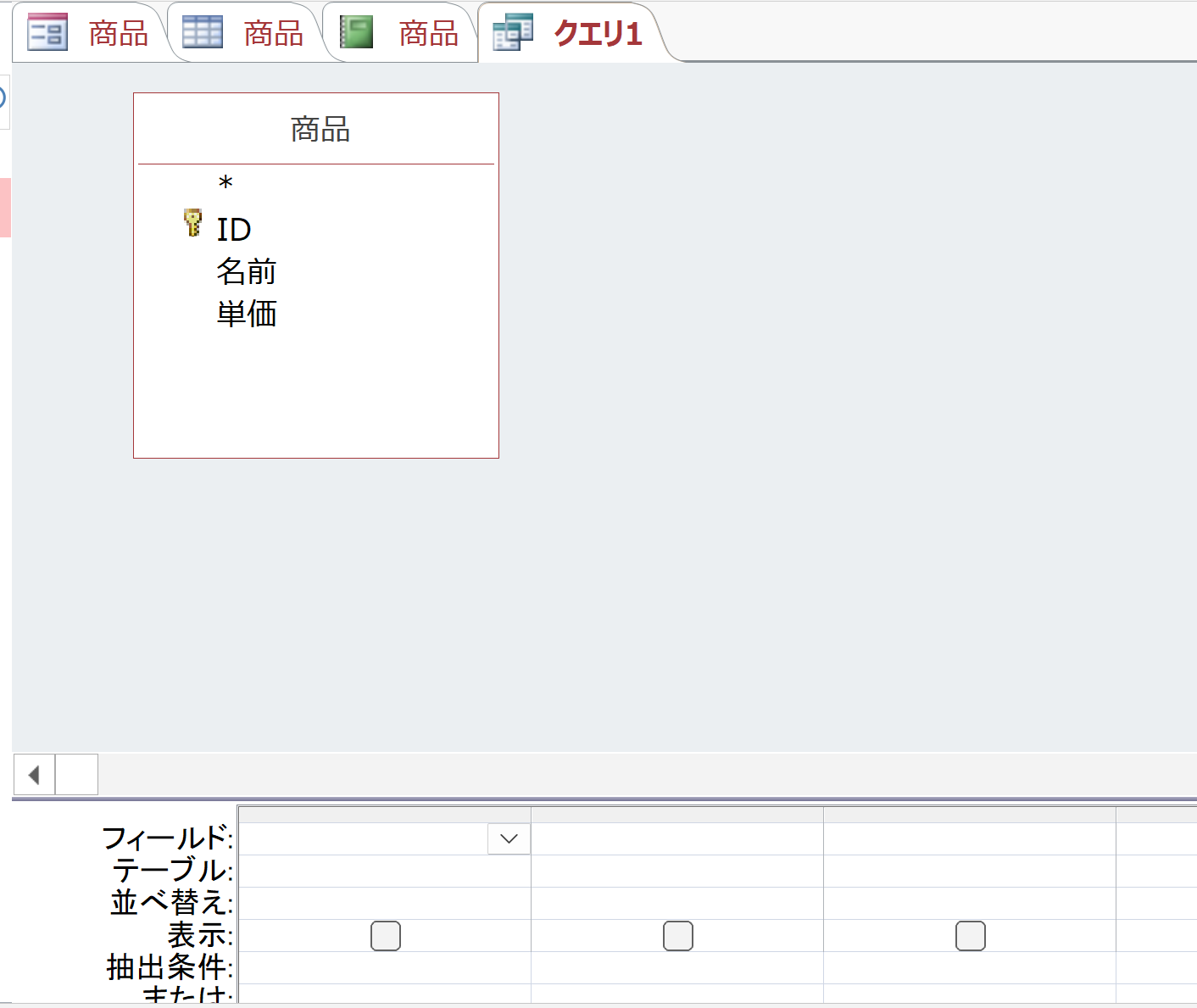 40
4. クエリのデザインビューでは，表示させたい属性名，
抽出条件を設定できる





5. 設定したら「実行」
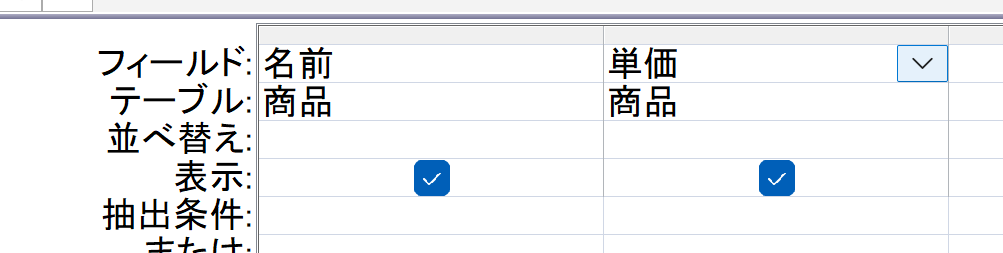 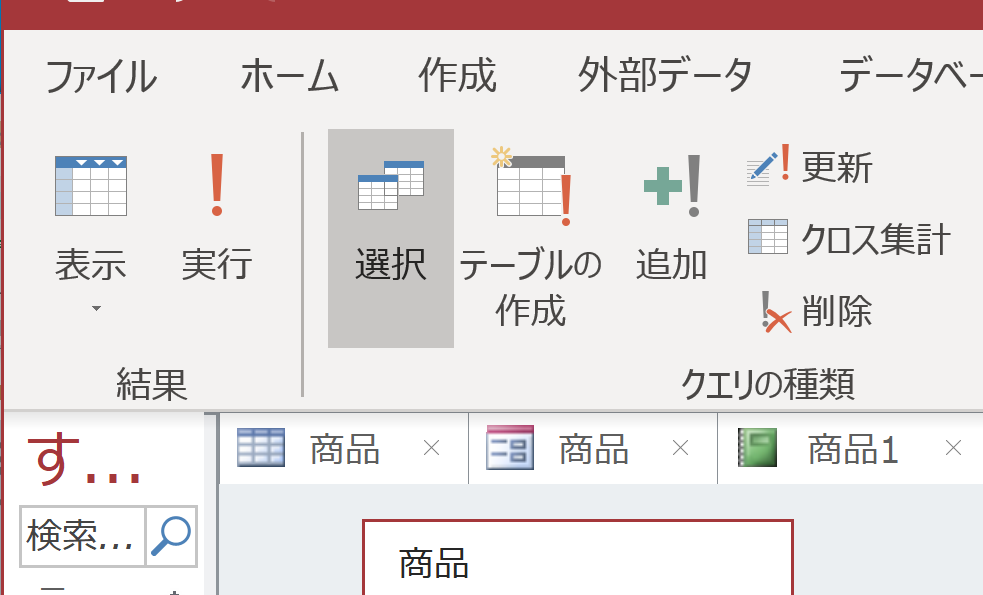 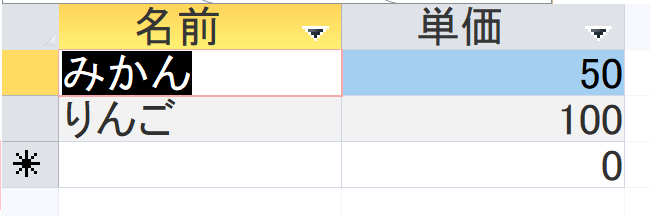 41
マイクロソフト Access のビジュアルな機能
〇テーブル定義（テーブルツールを利用）


〇問い合わせ（クエリ）（クエリのデザインビュー）


〇フォーム　　　　　　　　　レポート
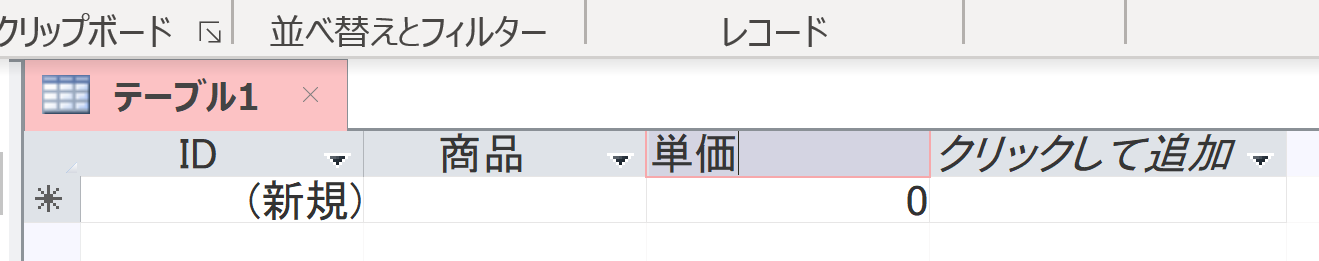 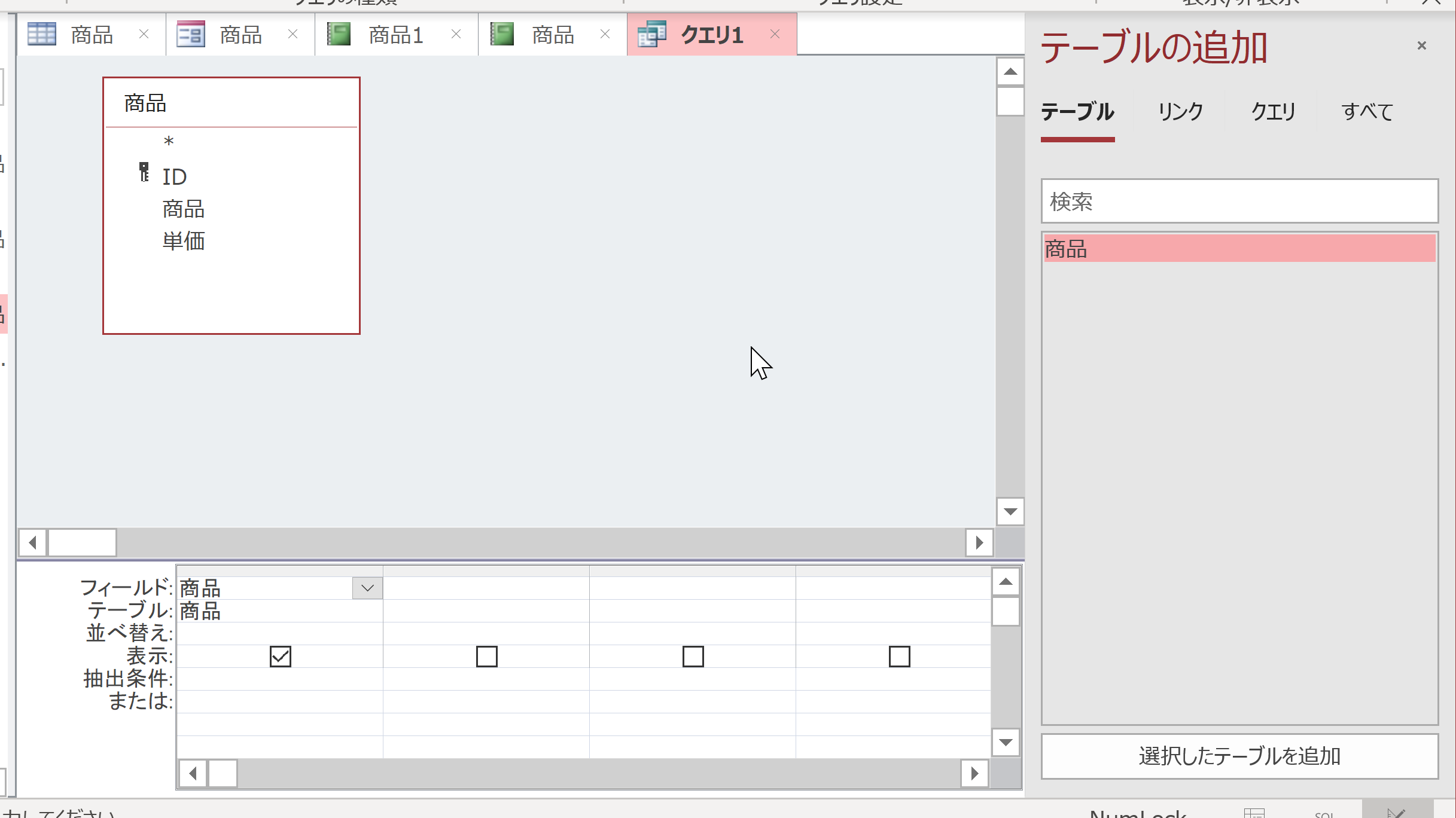 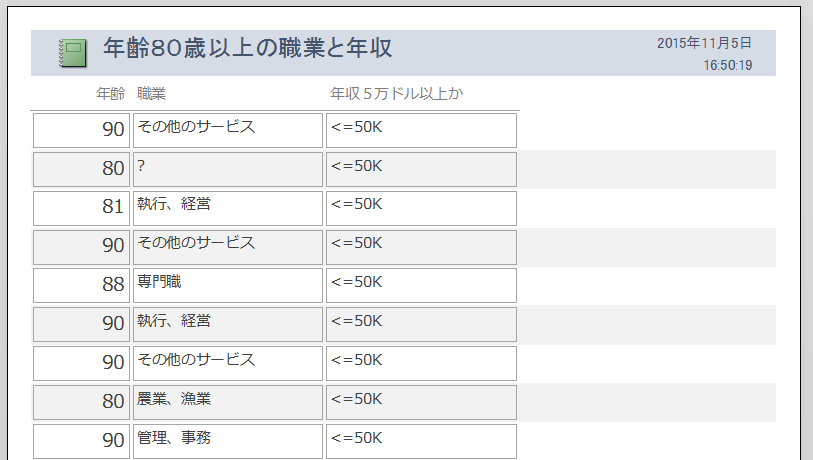 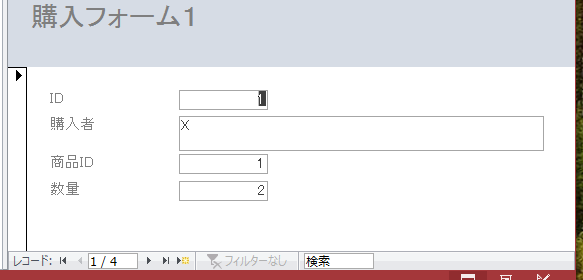 42
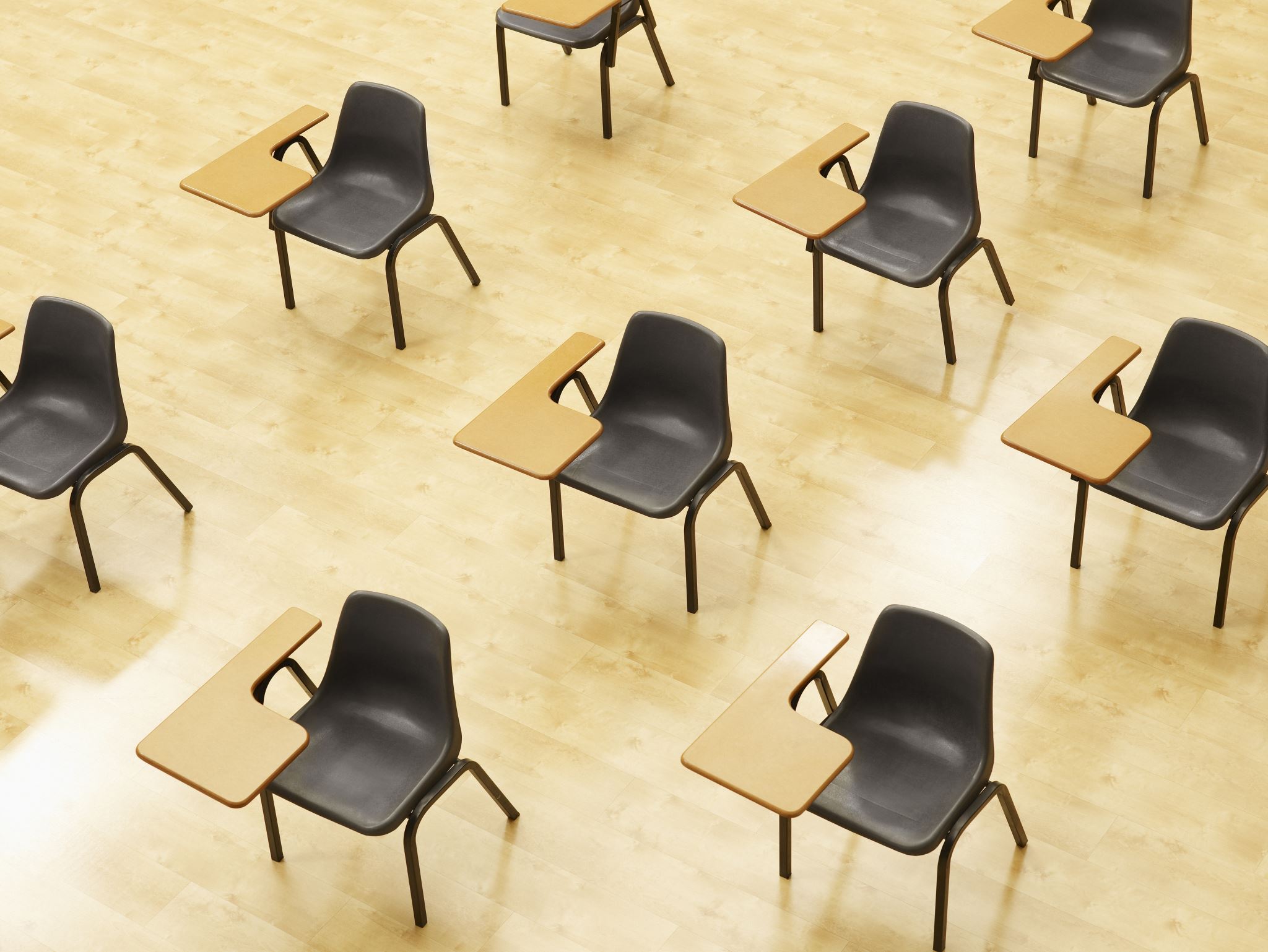 演習
資料：46 ～ 52

【トピックス】
テーブル定義（テーブルツールを利用）
問い合わせ（クエリ）（クエリのデザインビュー）
フォーム
レポート
43
演習：まずは，つぎのようなテーブルを作成したい
半角の数値
短いテキスト
オートナンバー型
（半角の数値）
44
①  テーブルツールでテーブル定義する
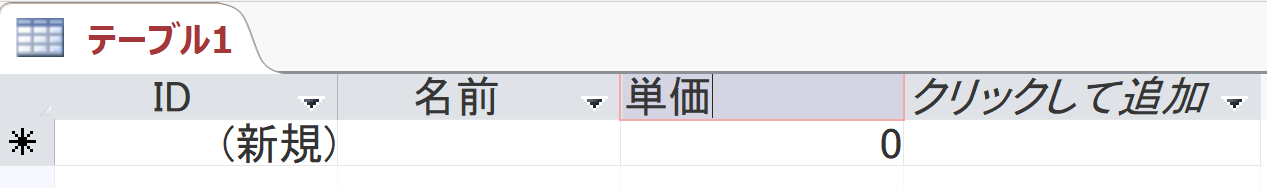 オートナンバー型
（半角の数値）
短いテキスト
数値
テーブルツールでテーブル定義したとき，ID はオートナンバー型に自動設定される．
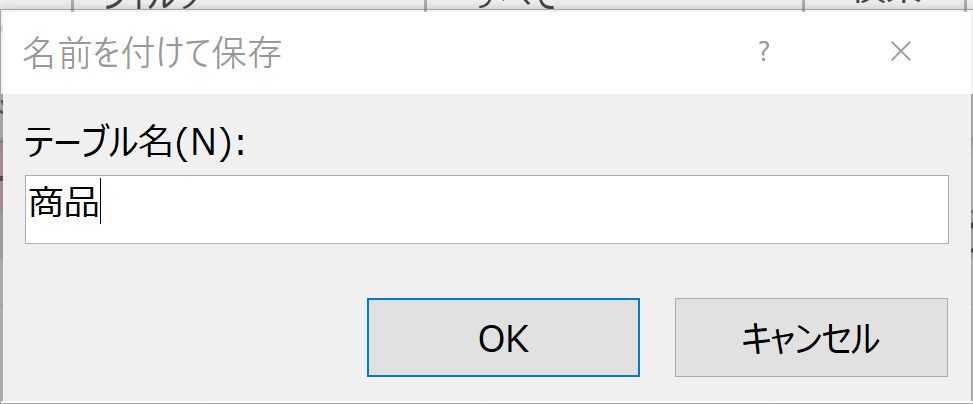 45
② データシートビューで，次のように入れる
1, 2, 3 のような
通し番号が
自動設定される
入れる
半角の数値
短いテキスト
オートナンバー型
（半角の数値）
46
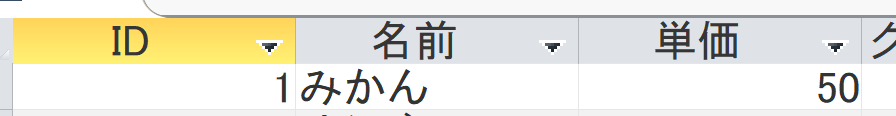 1, 2, 3 のような
通し番号が
自動設定される
ので確認
① 画面で「みかん」、「50」と入れる
このとき、自動で行が
１つ増える
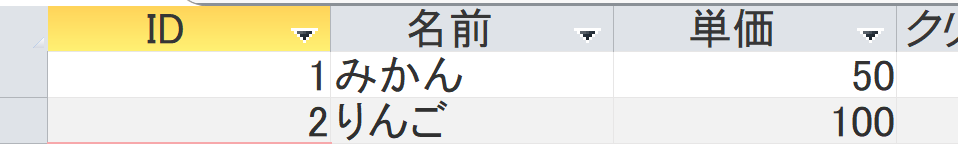 1, 2, 3 のような
通し番号が
自動設定される
ので確認
② 画面で、２行目に「りんご」、「100」と入れる
このとき、自動で行が
１つ増える
終わったら，右クリックメニューで「上書き保存」
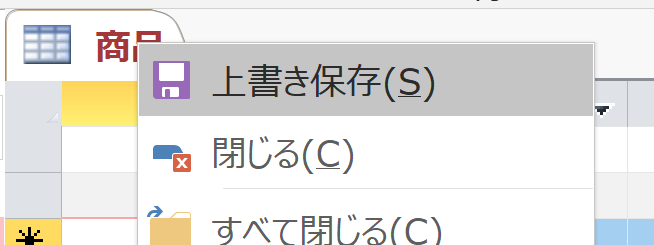 47
③ 単票形式のフォームを作成
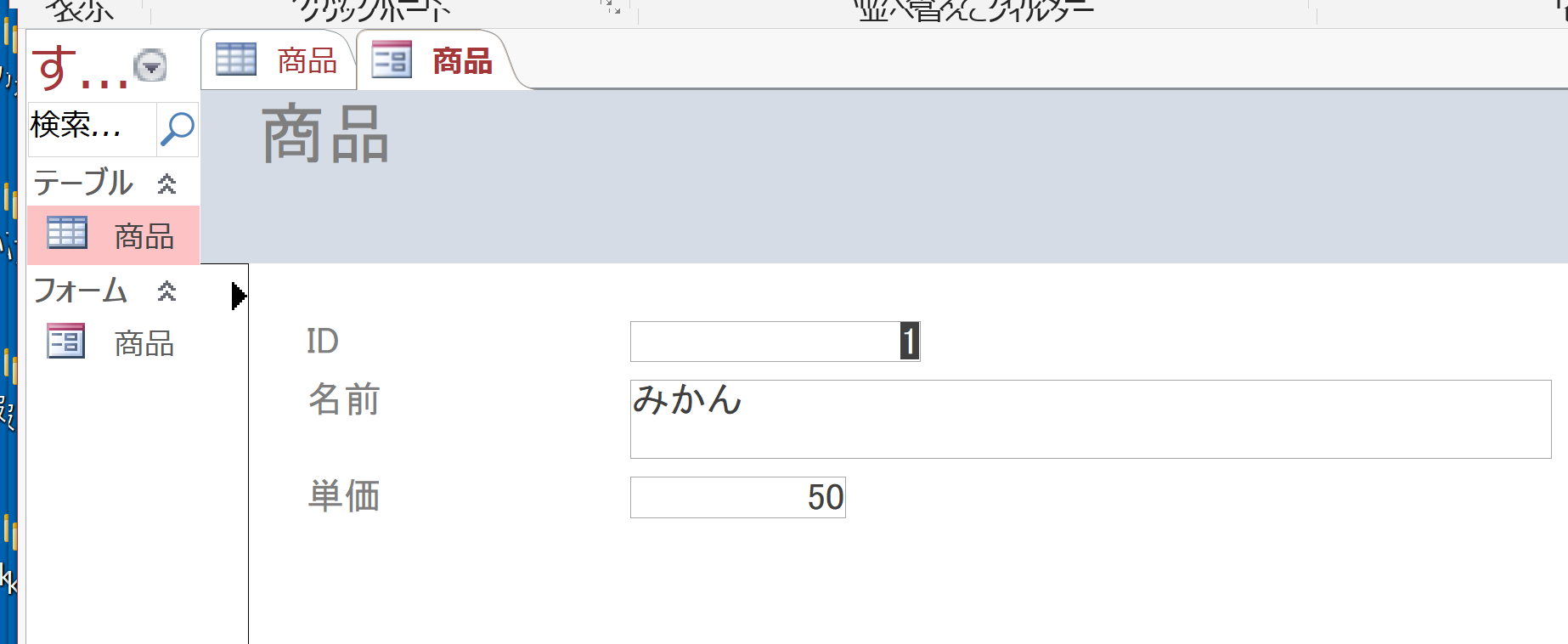 48
④ 「前のレコード」，「次のレコード」をクリックしてみる．レコードの追加を行ってみる
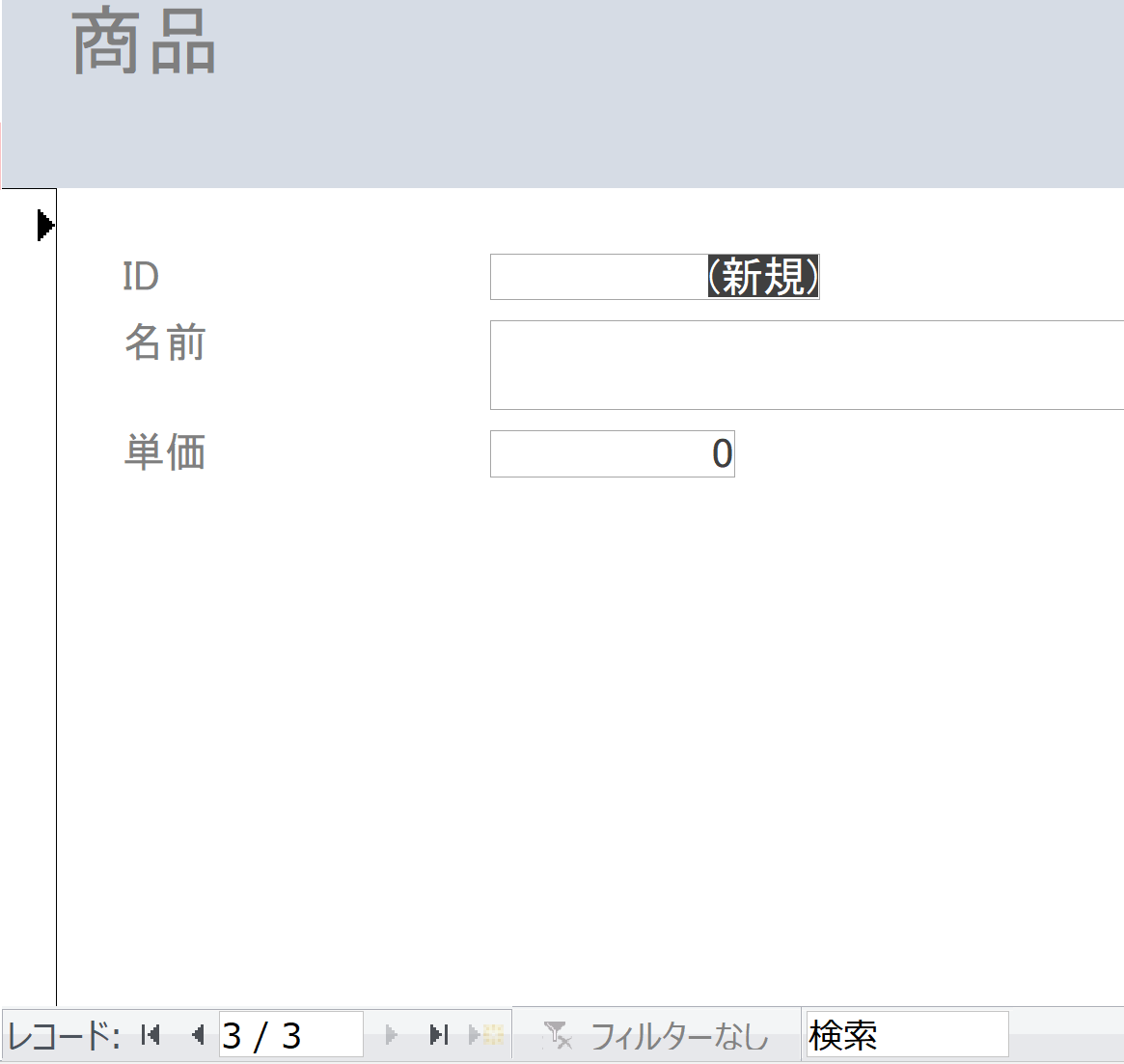 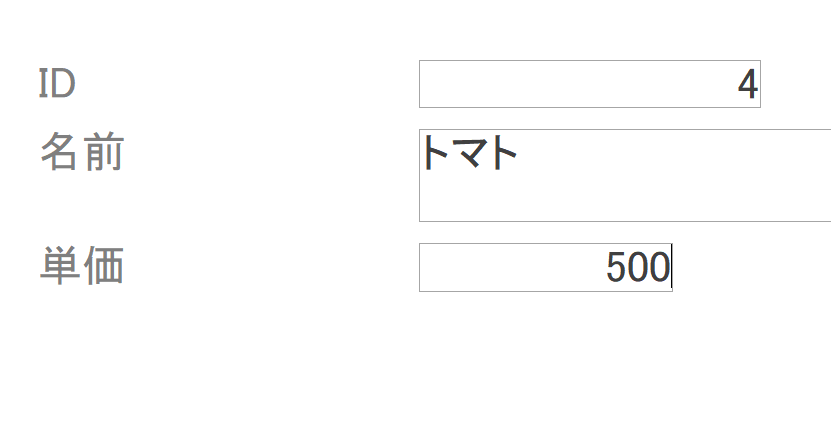 トマト, 500 の追加
（入れ終わったらEnter）

追加のあとは，
「前のレコード」
「次のレコード」を使い，
追加できたか確認
してみよう
レコード
の追加
次の
レコード
前の
レコード
49
⑤ レポートを作成
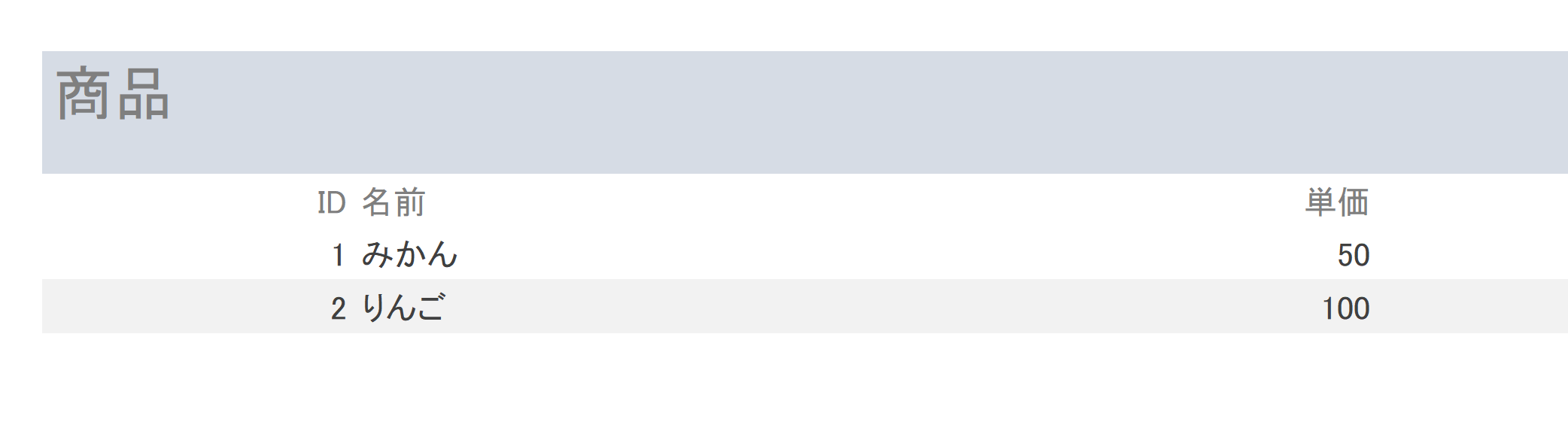 50